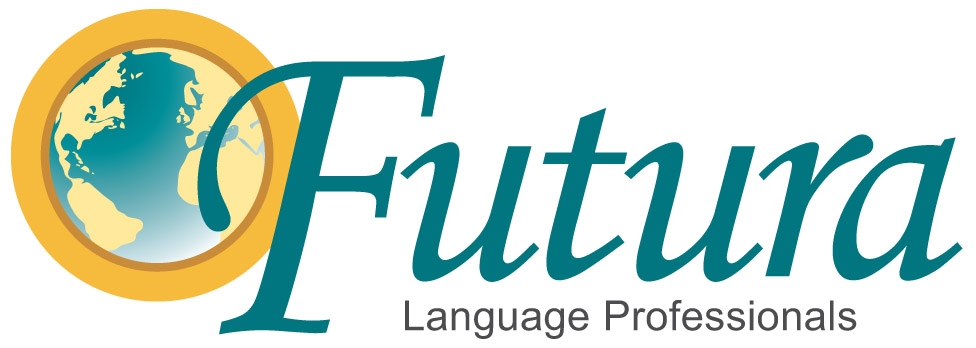 Presenta…

Middle School Prep

¡Preparación para la escuela secundaria!
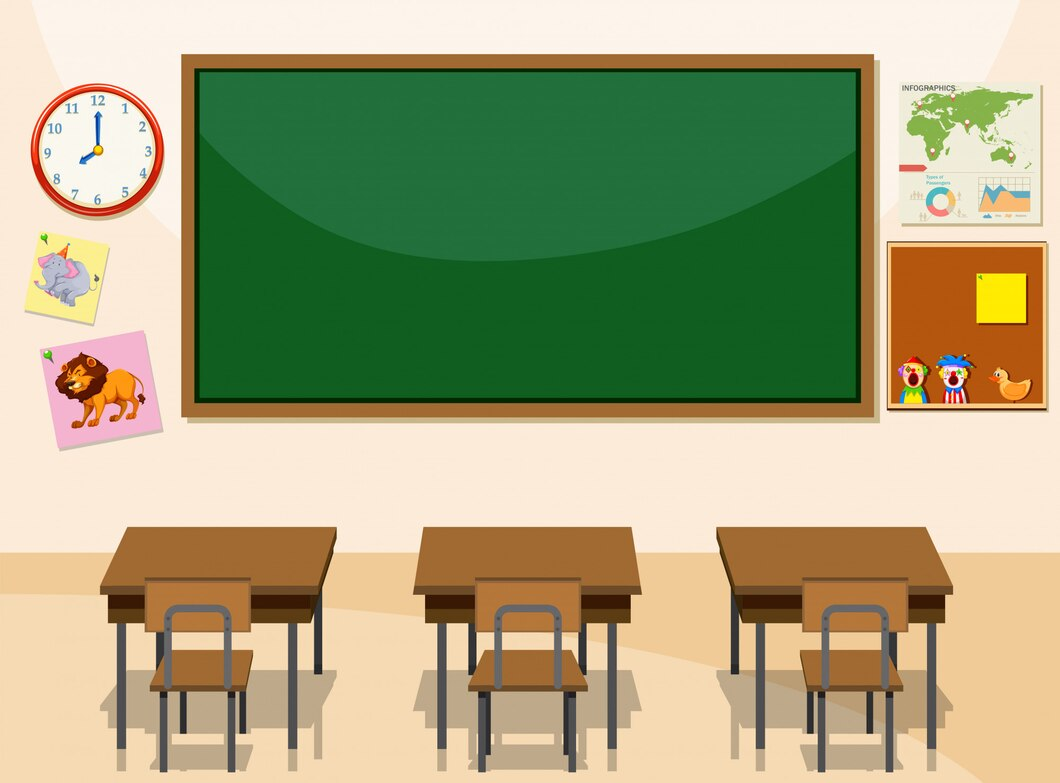 ¡Buen Provecho!
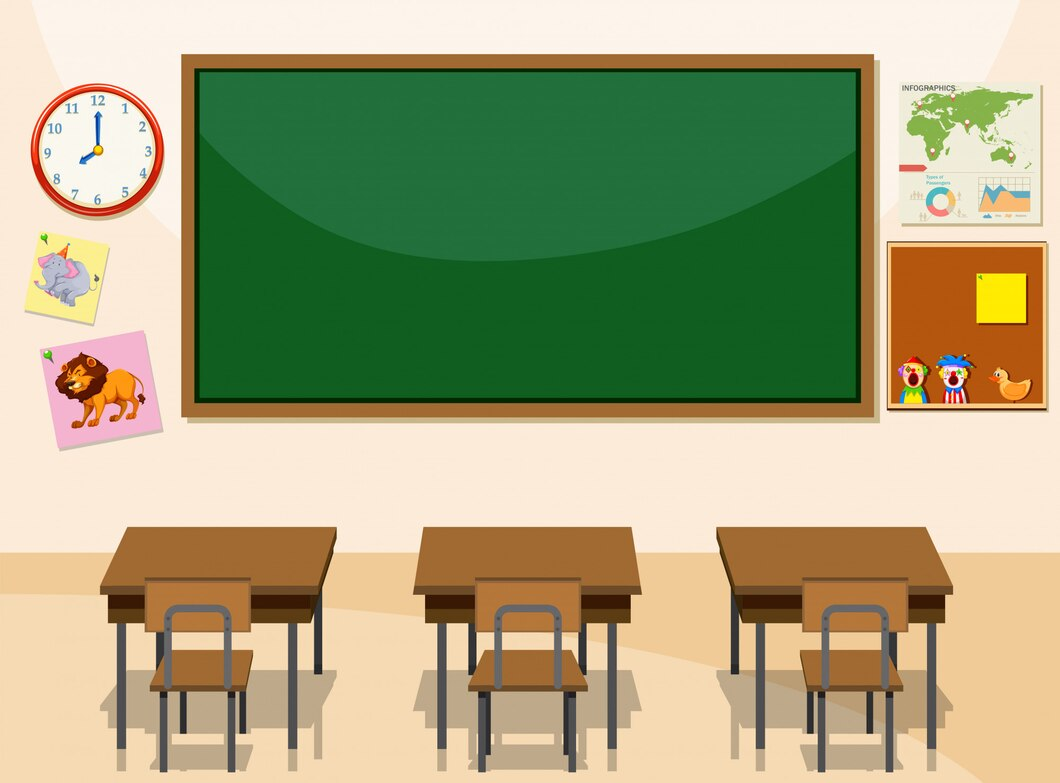 ¡Repaso! –AR Verb Endings
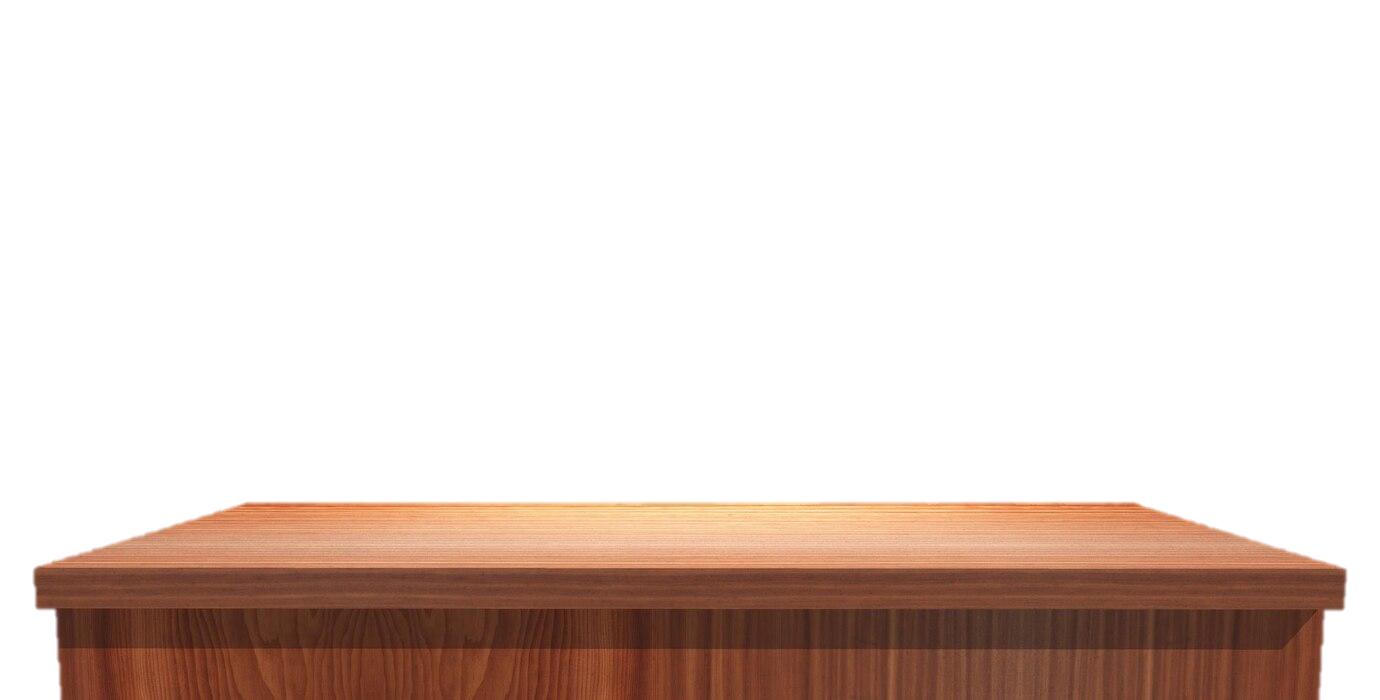 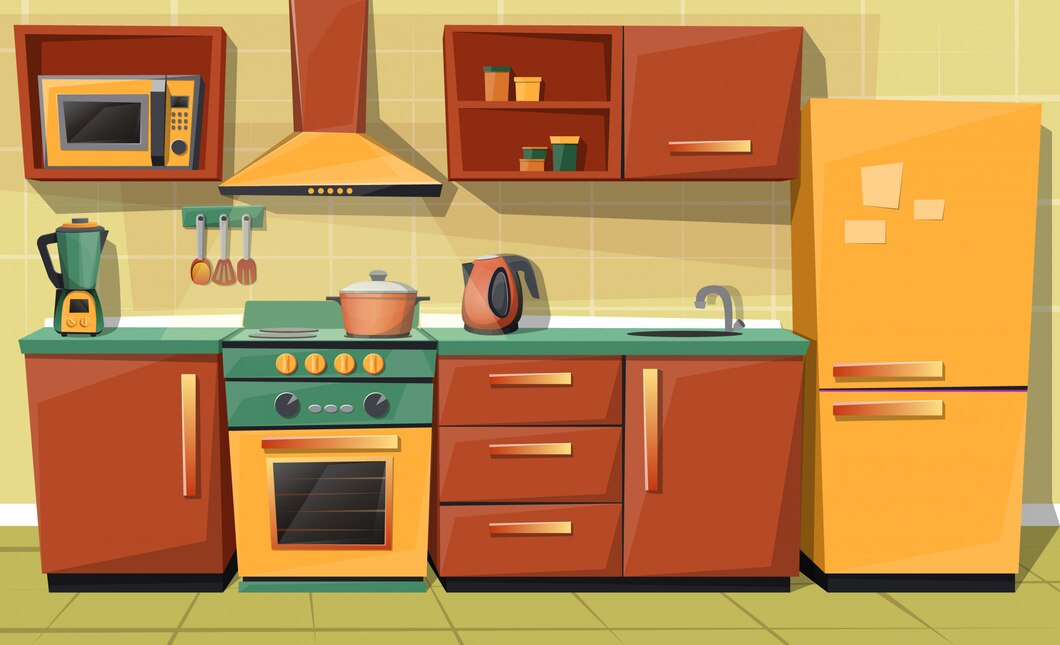 The breakfast
=
El desayuno
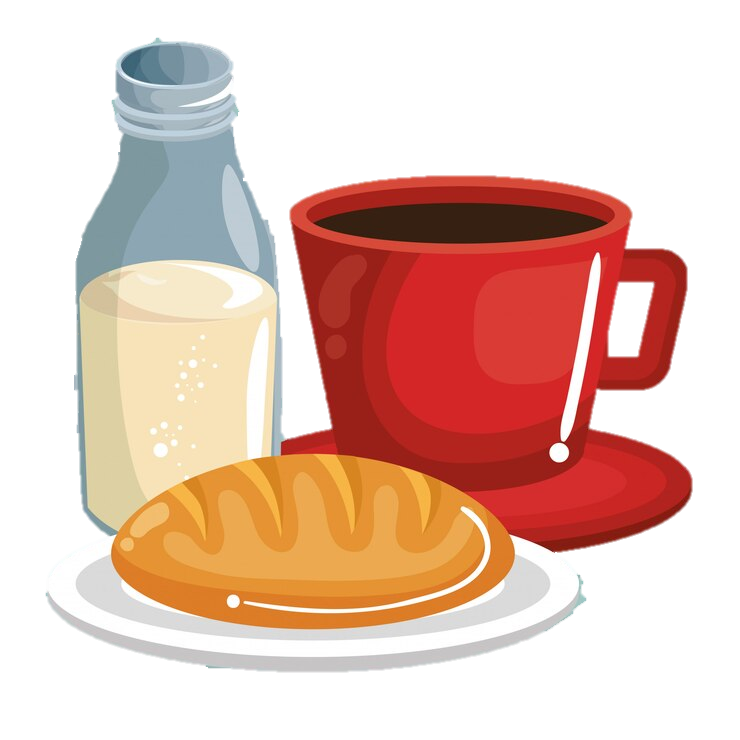 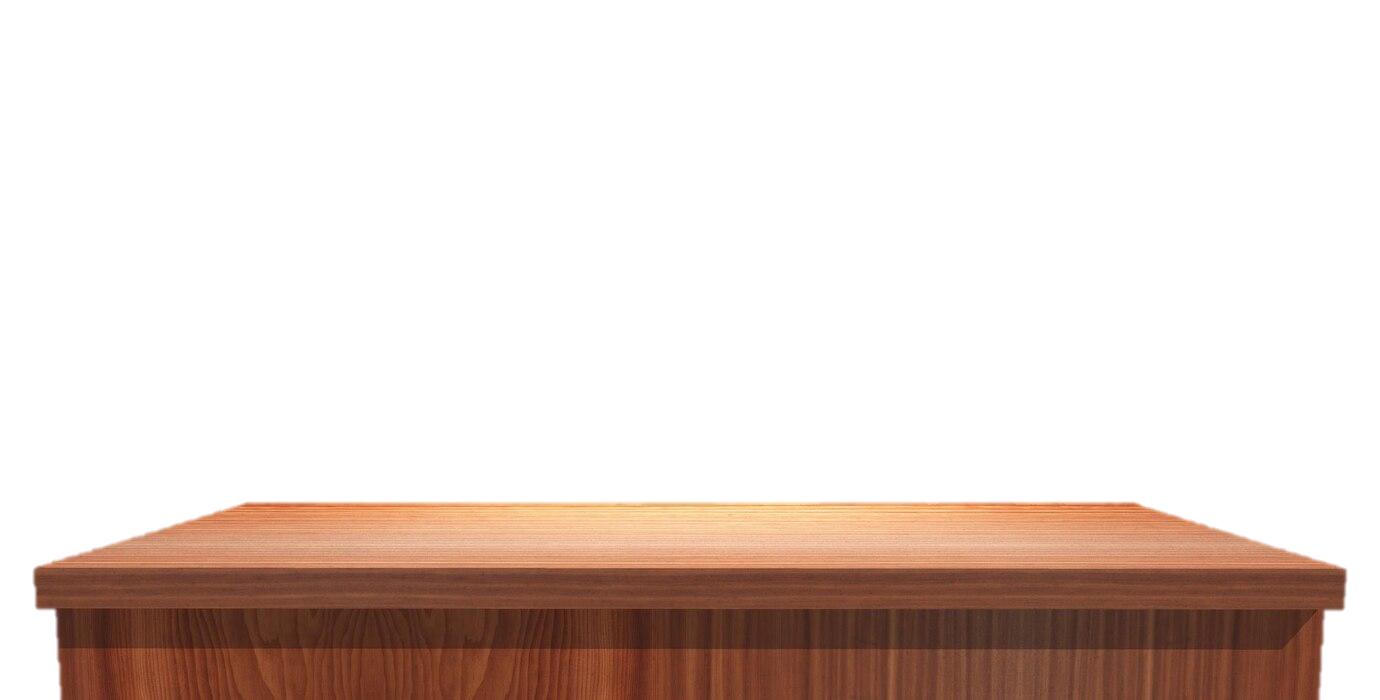 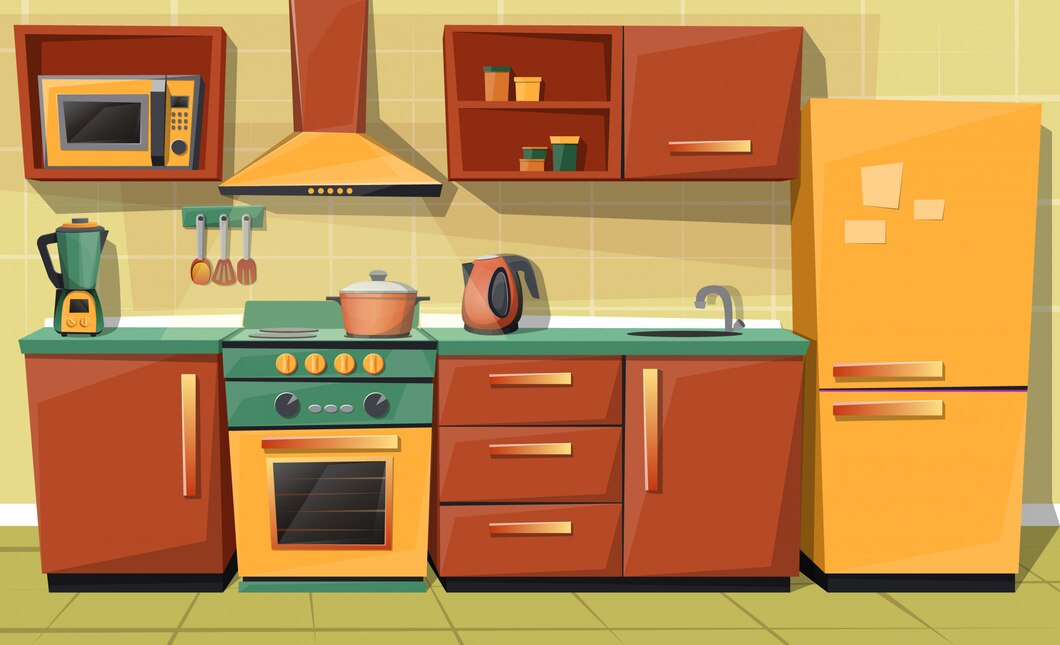 The lunch
=
El almuerzo
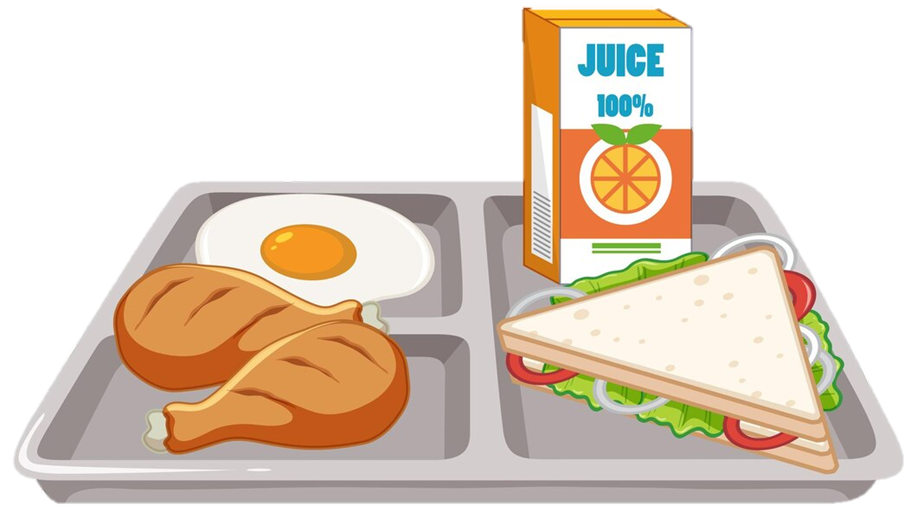 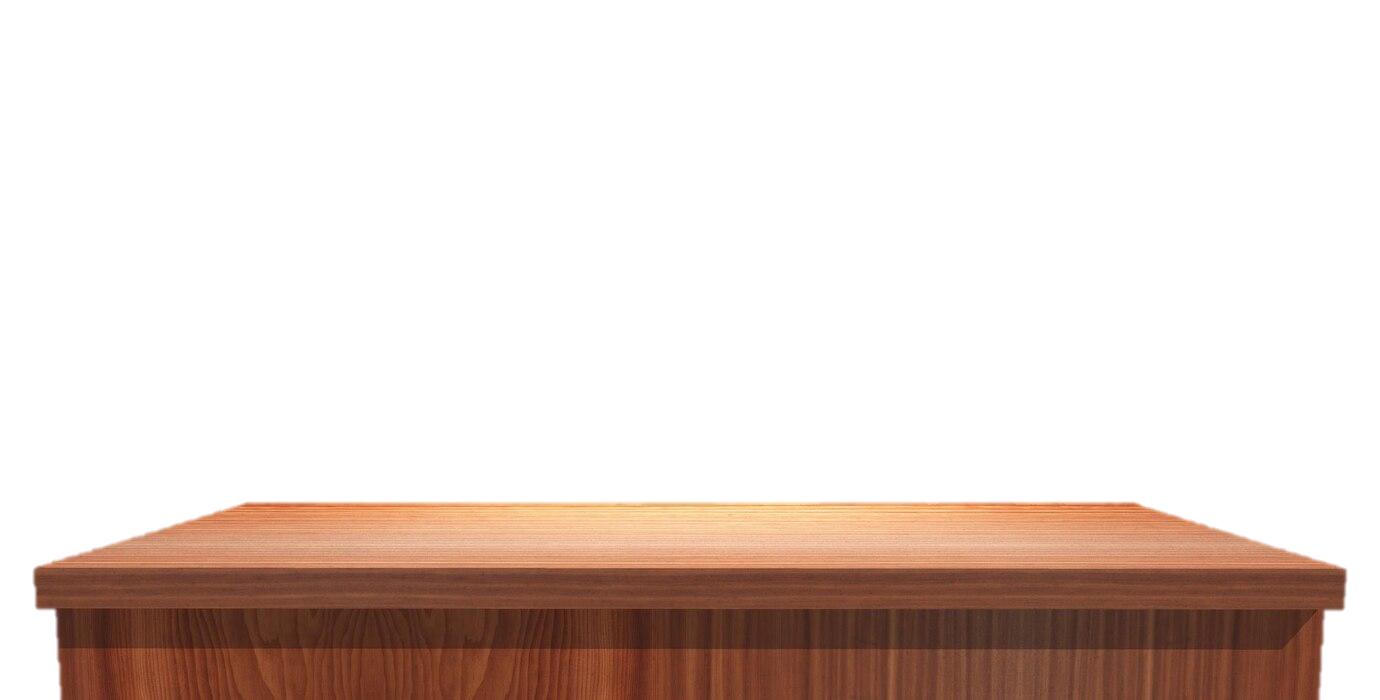 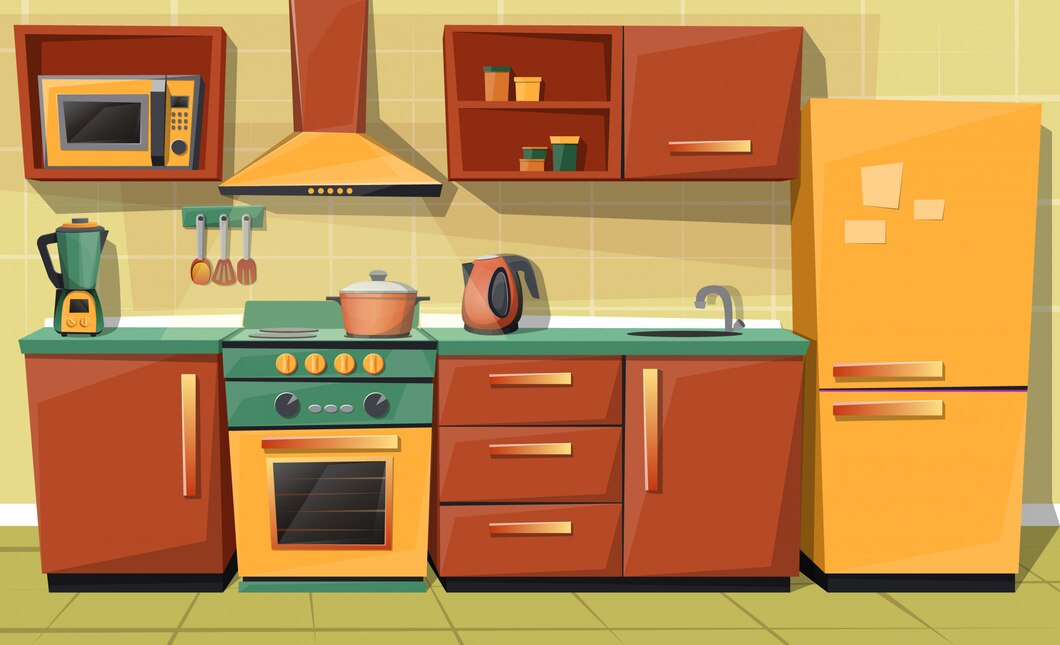 The snack
=
La merienda
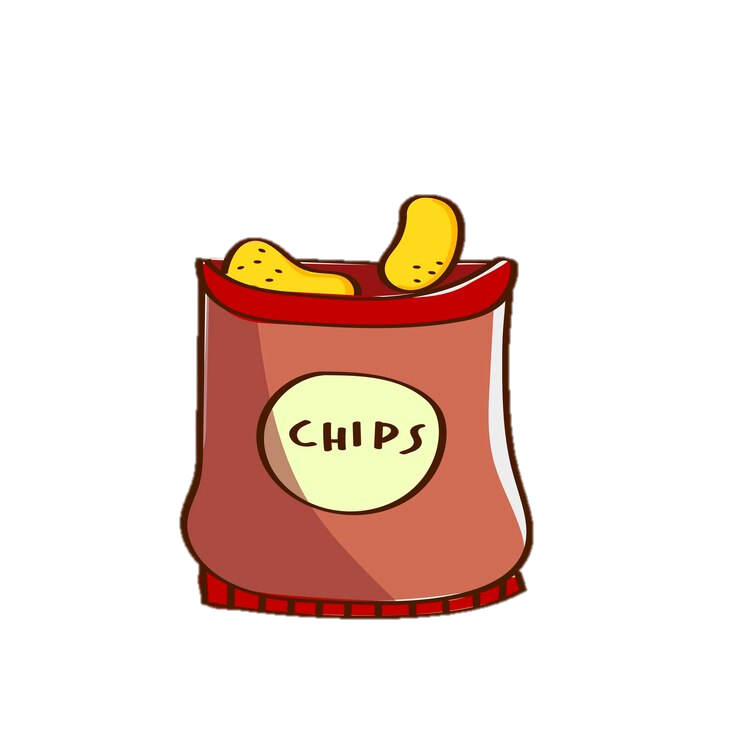 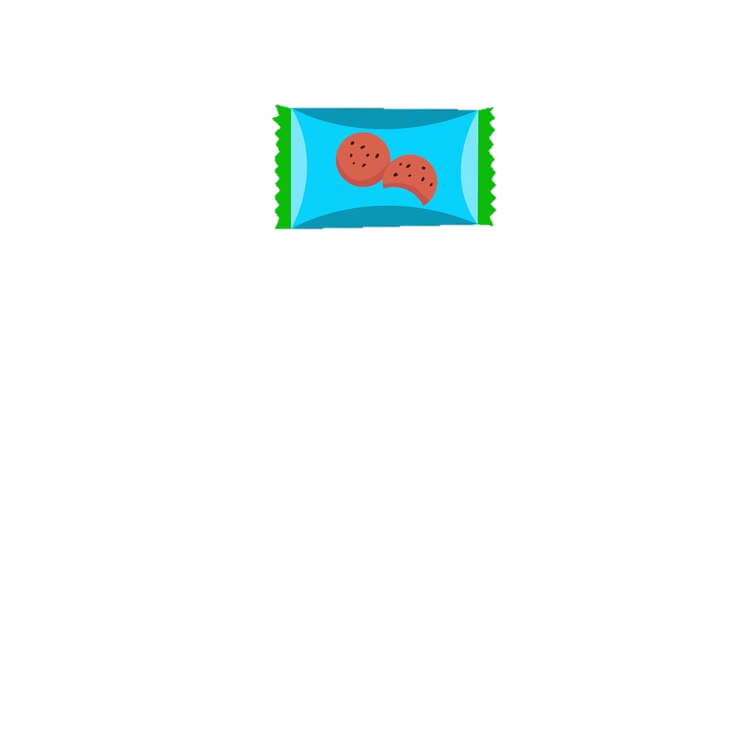 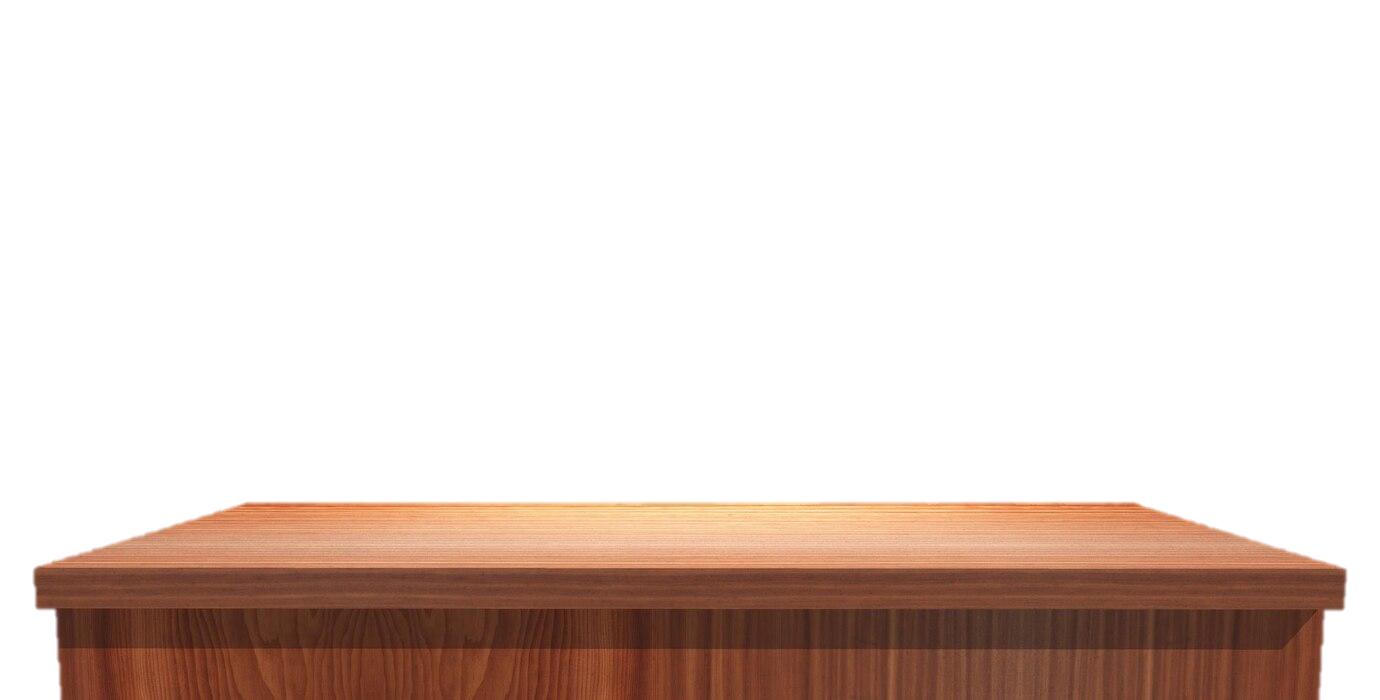 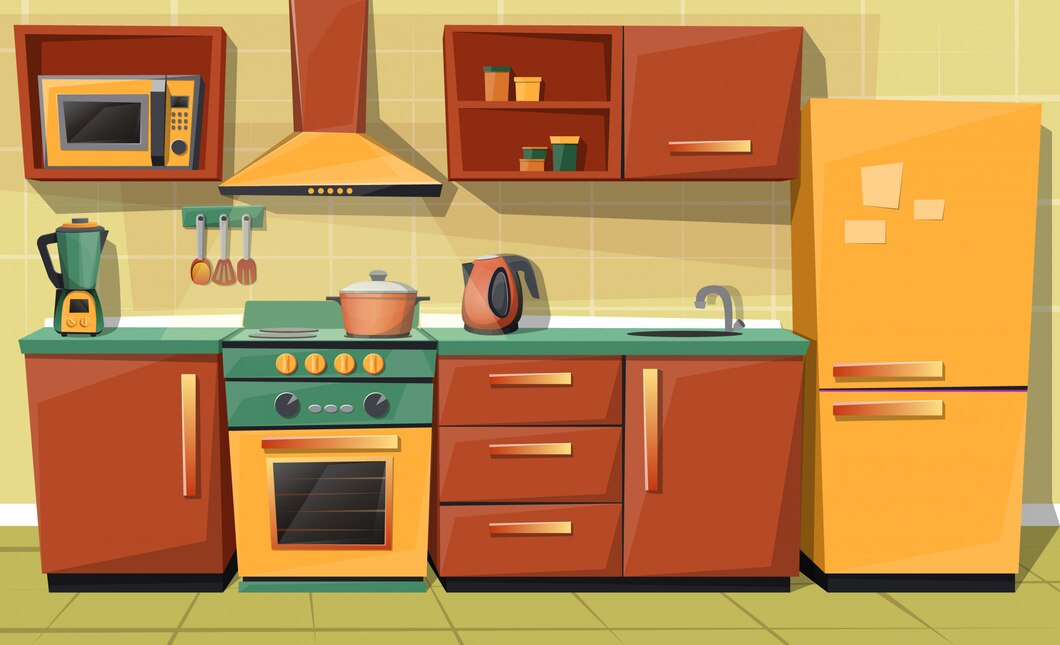 The dinner
=
La cena
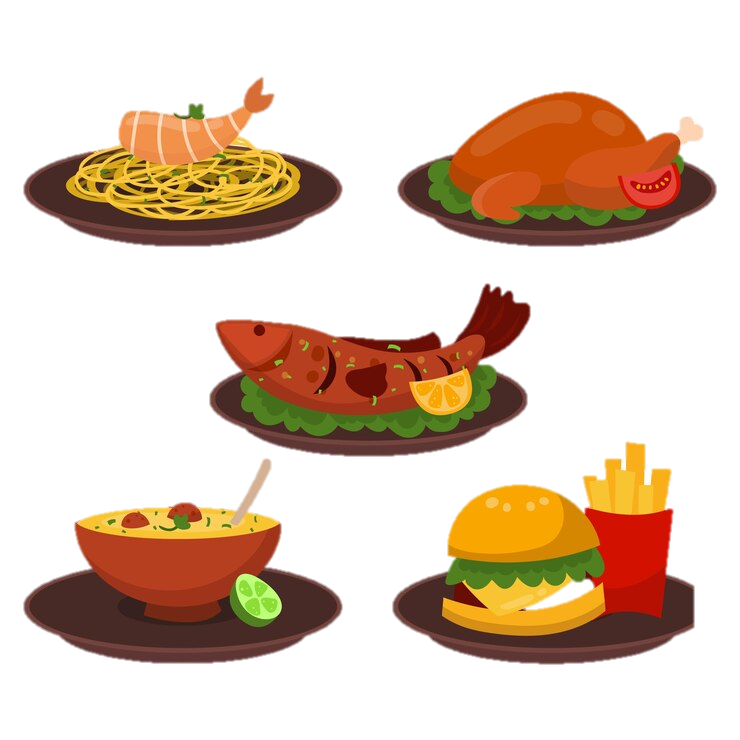 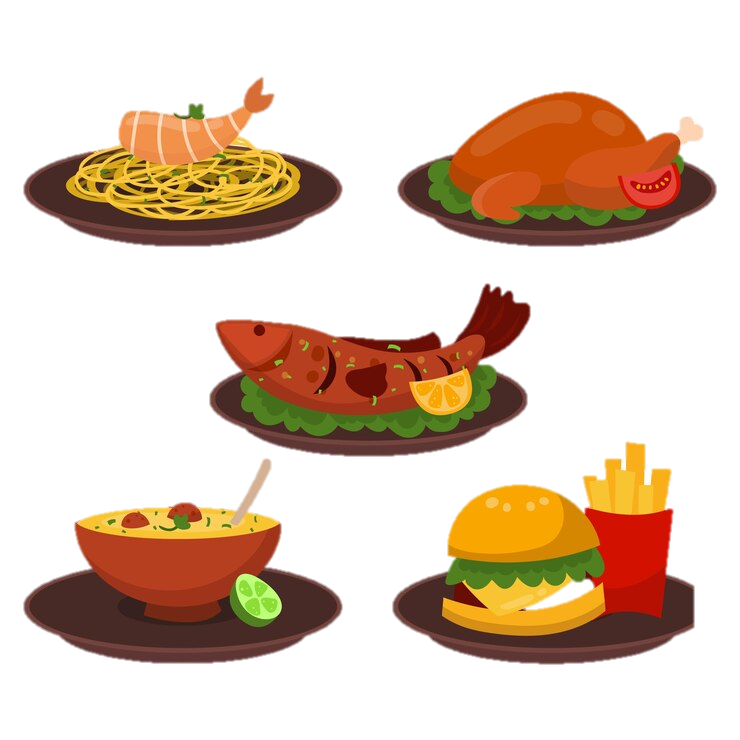 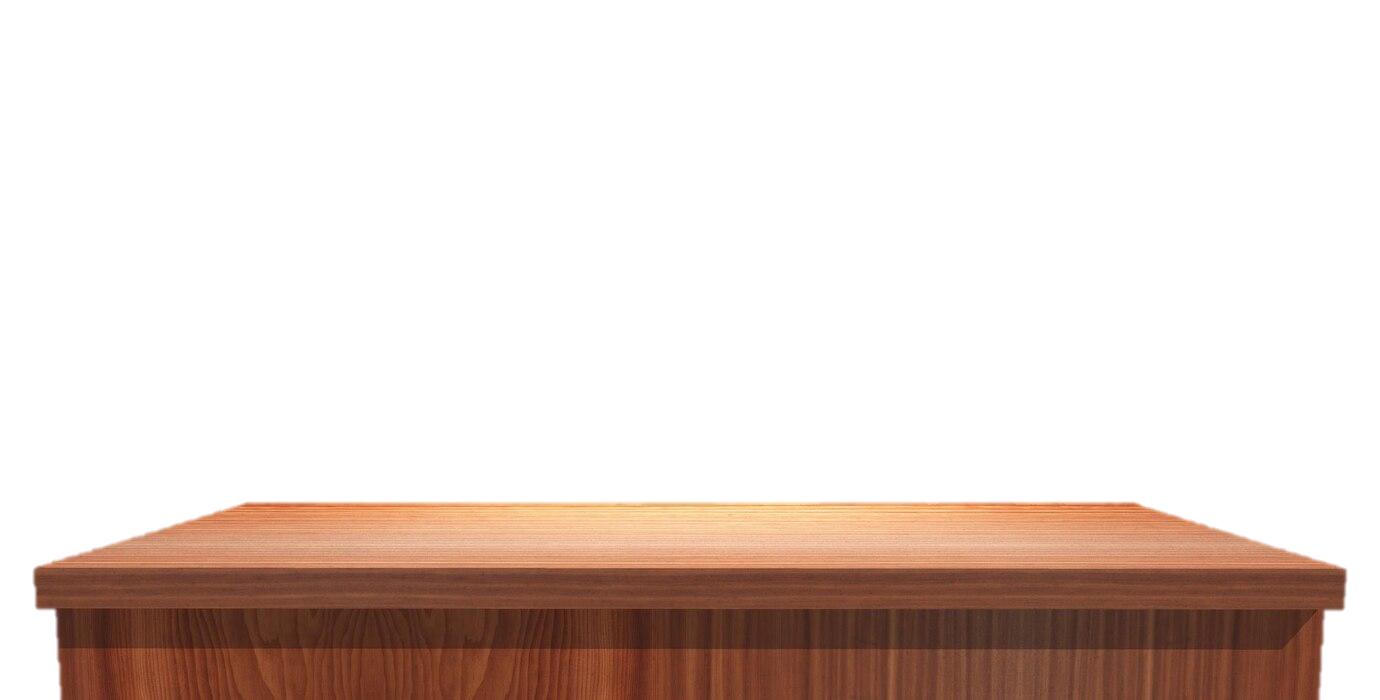 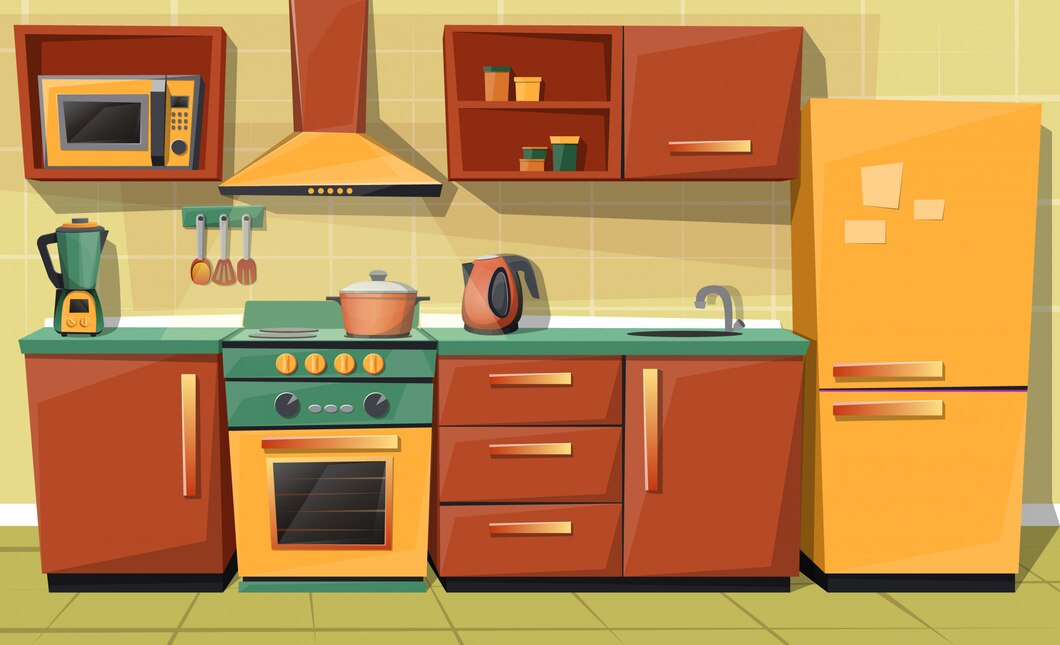 The food / The meal
=
La comida
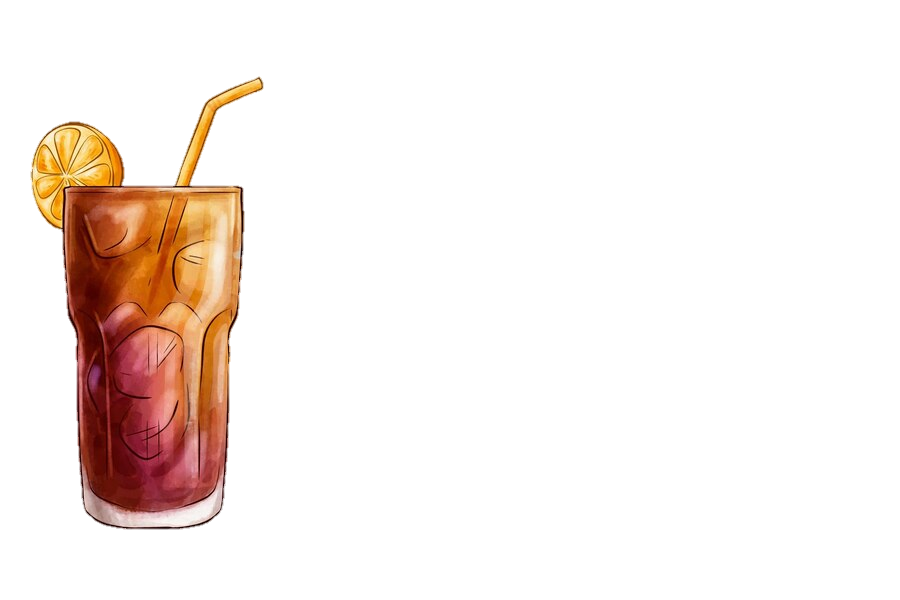 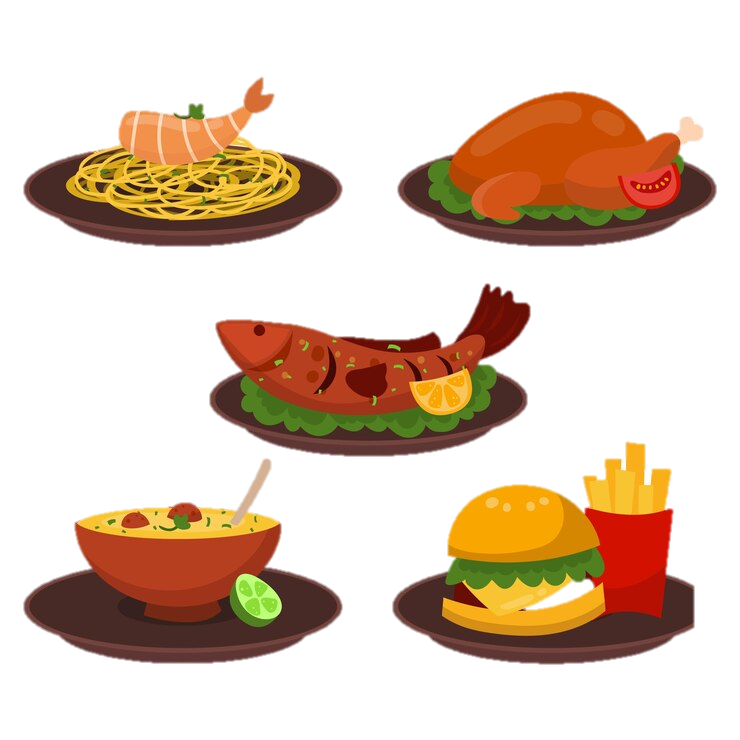 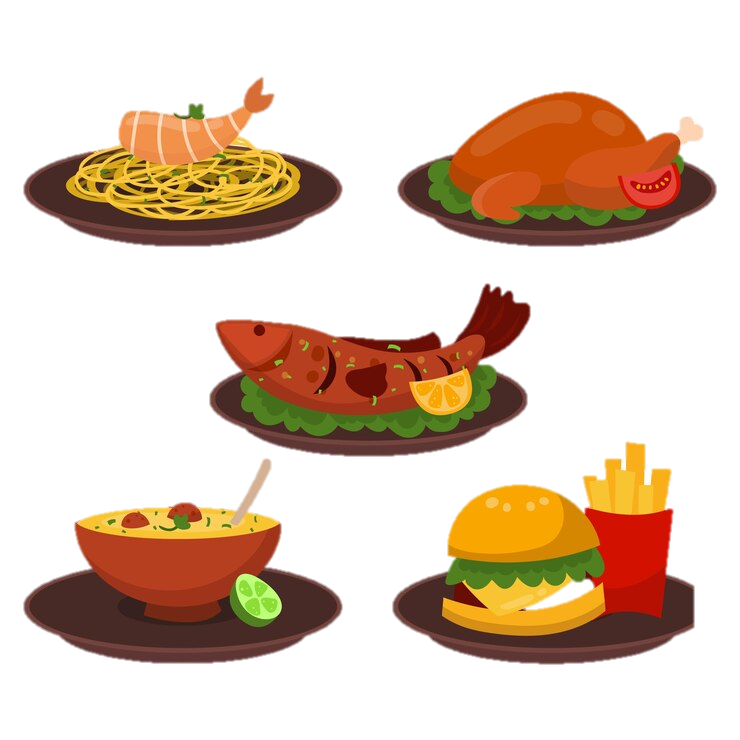 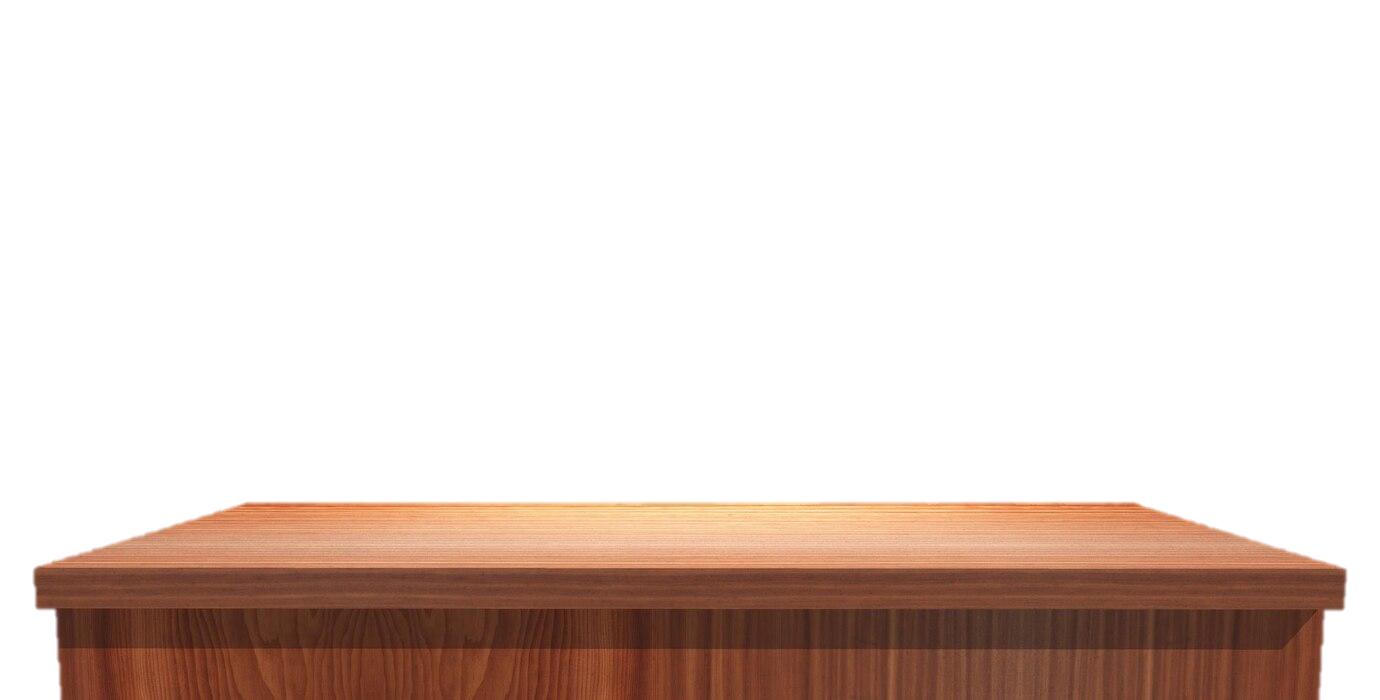 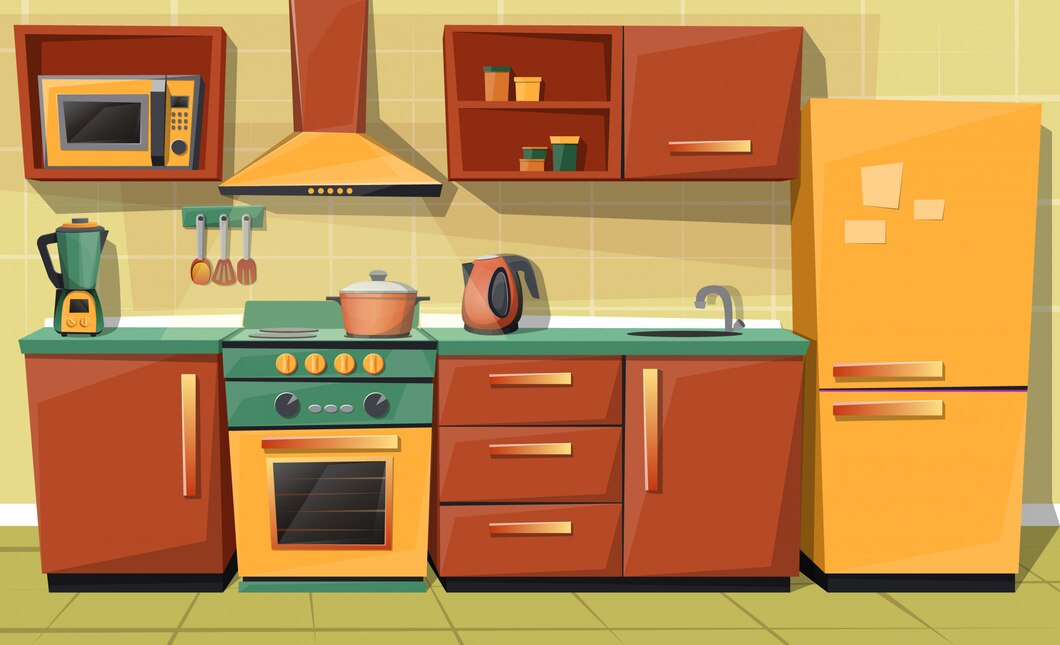 The drink
=
La bebida
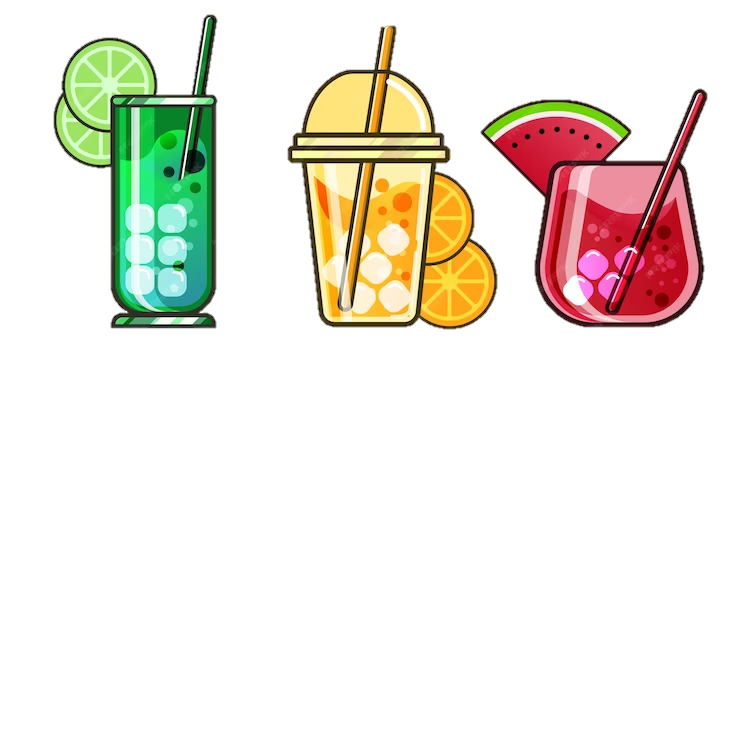 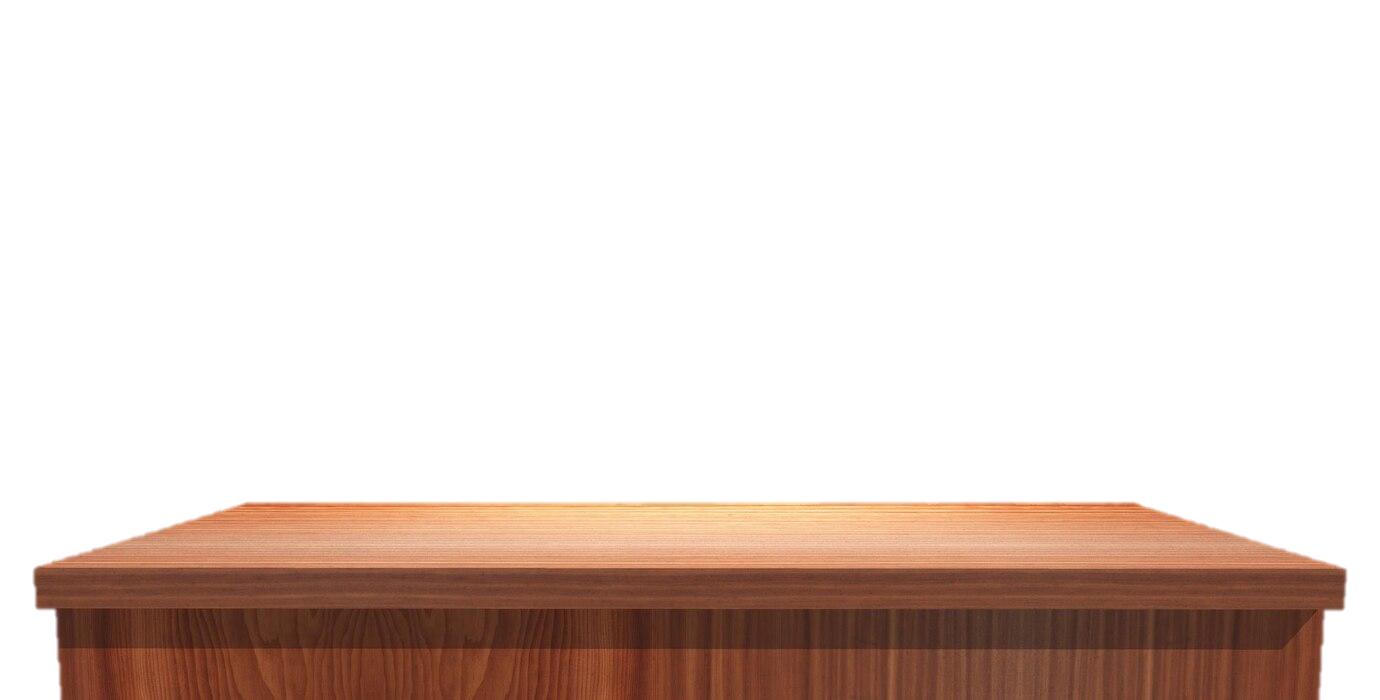 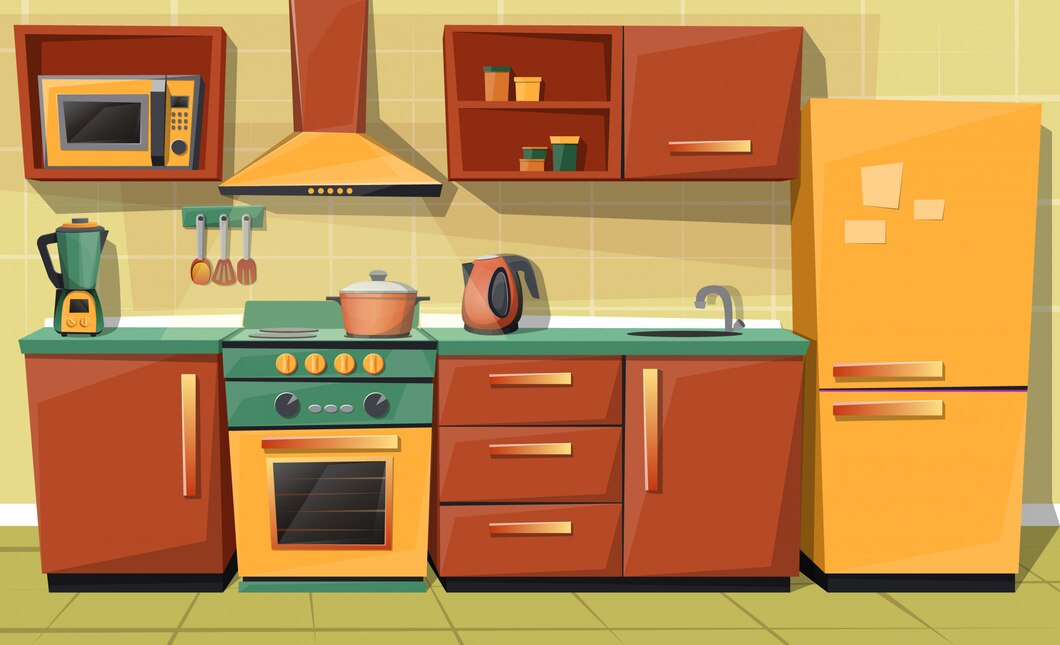 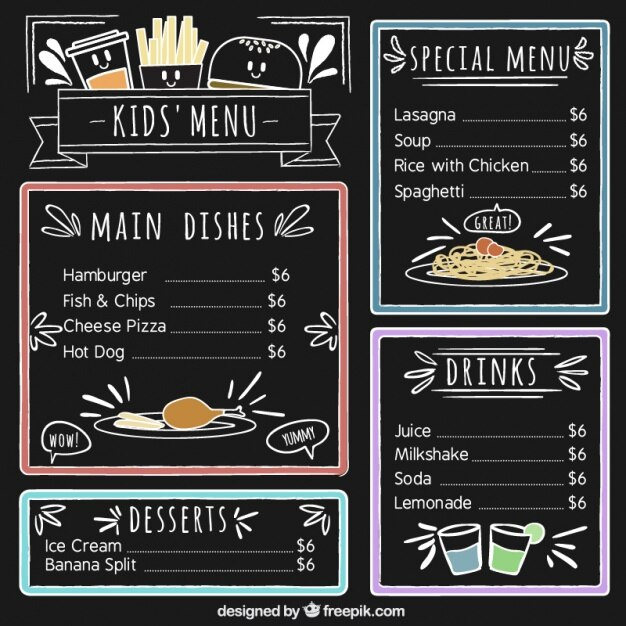 The menu
=
La carta / 
El menú
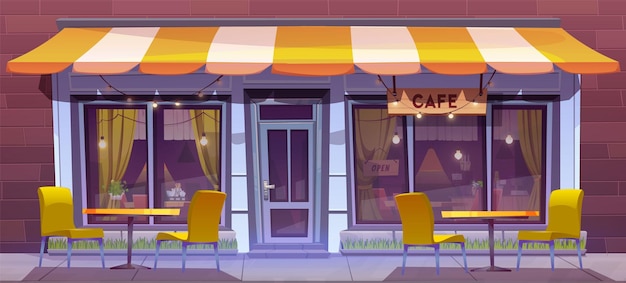 The restaurant
=
El restaurante
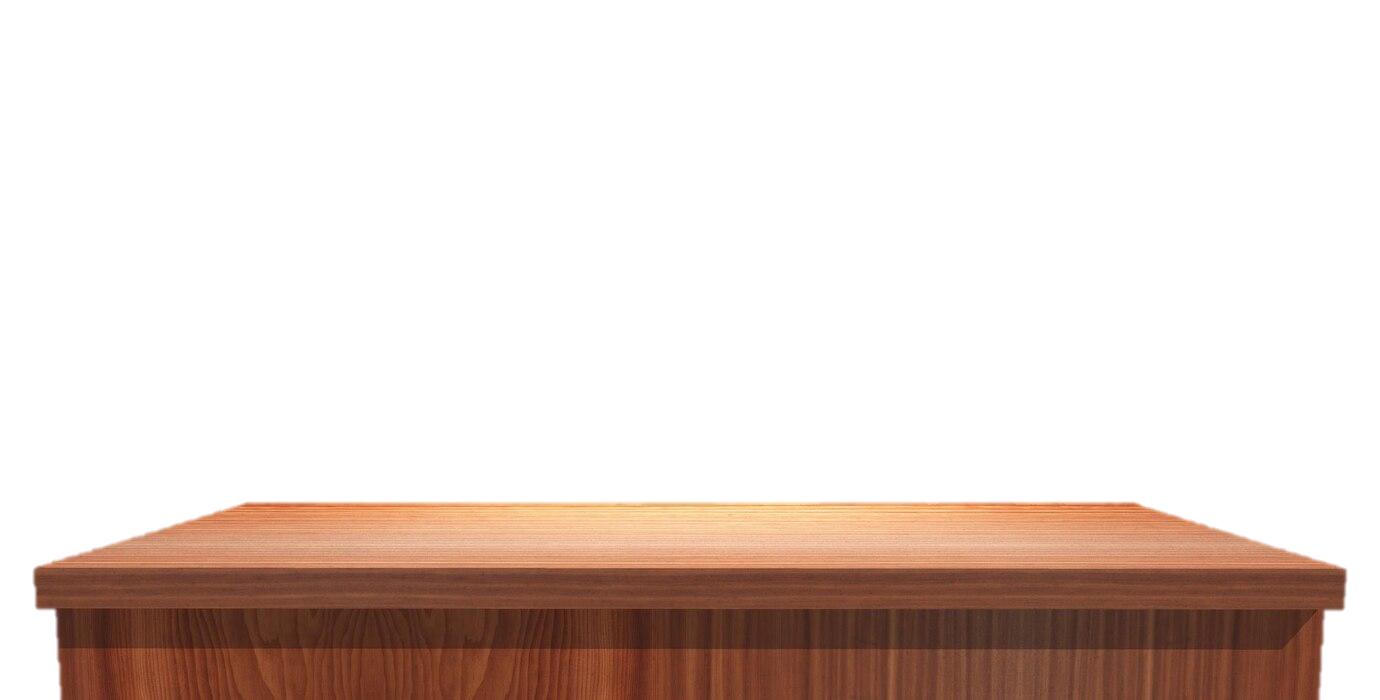 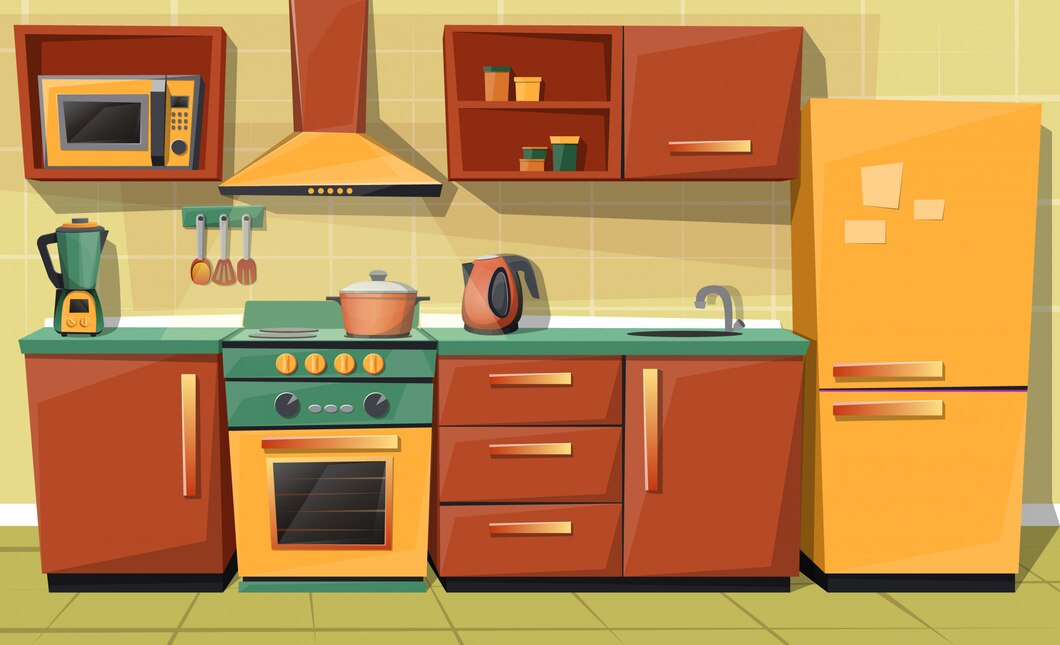 The plate
=
El plato
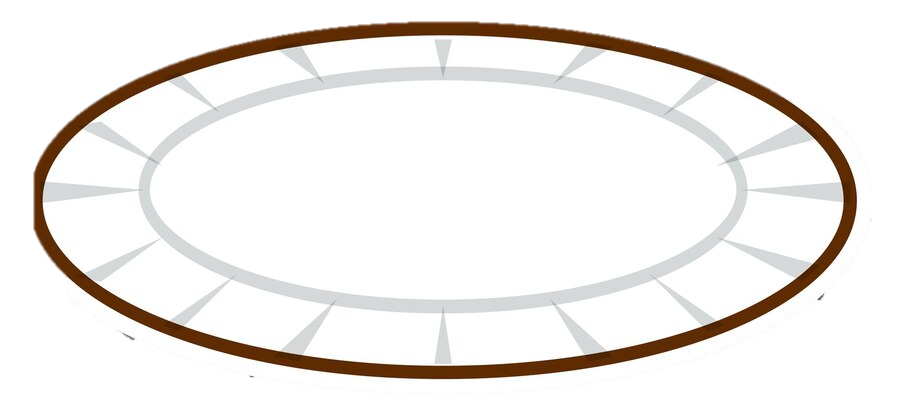 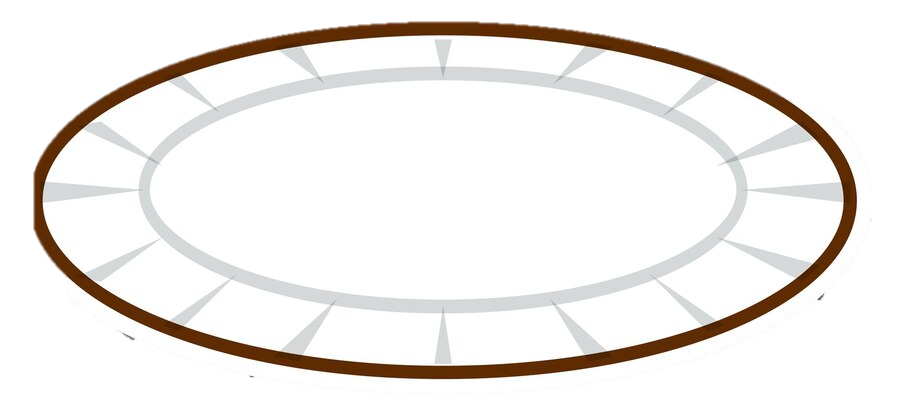 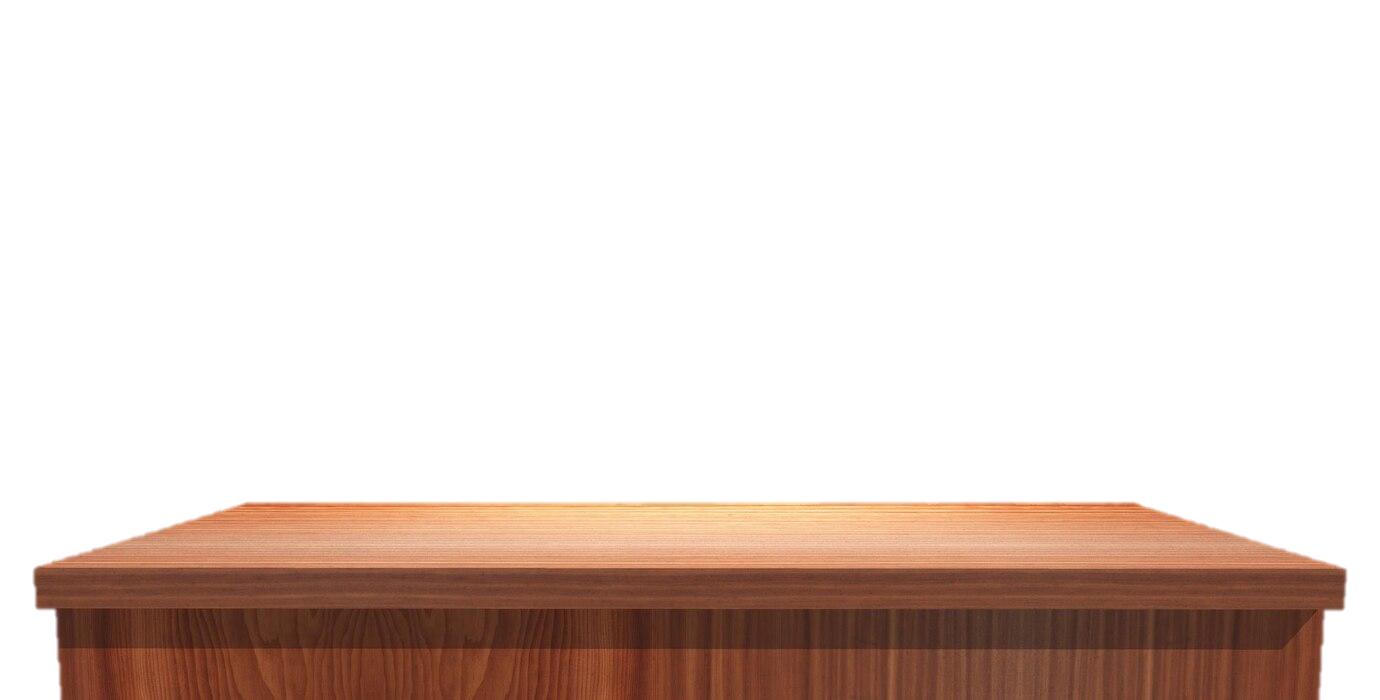 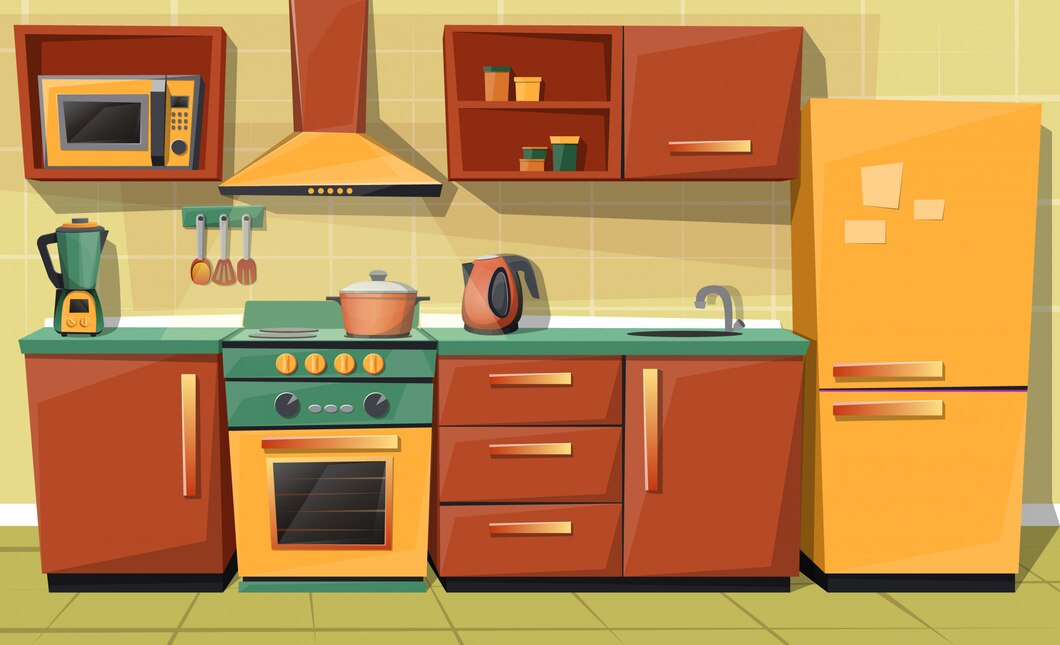 The glass
=
El vaso
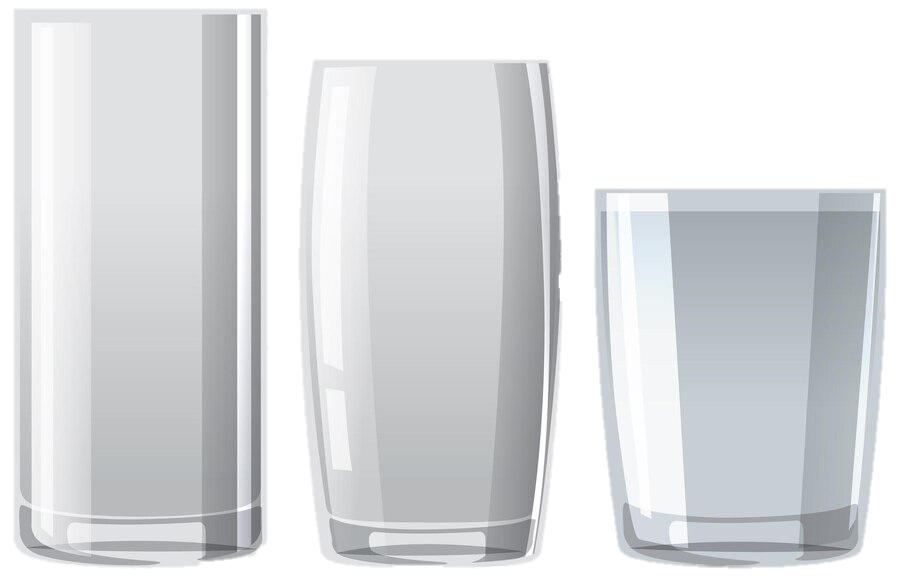 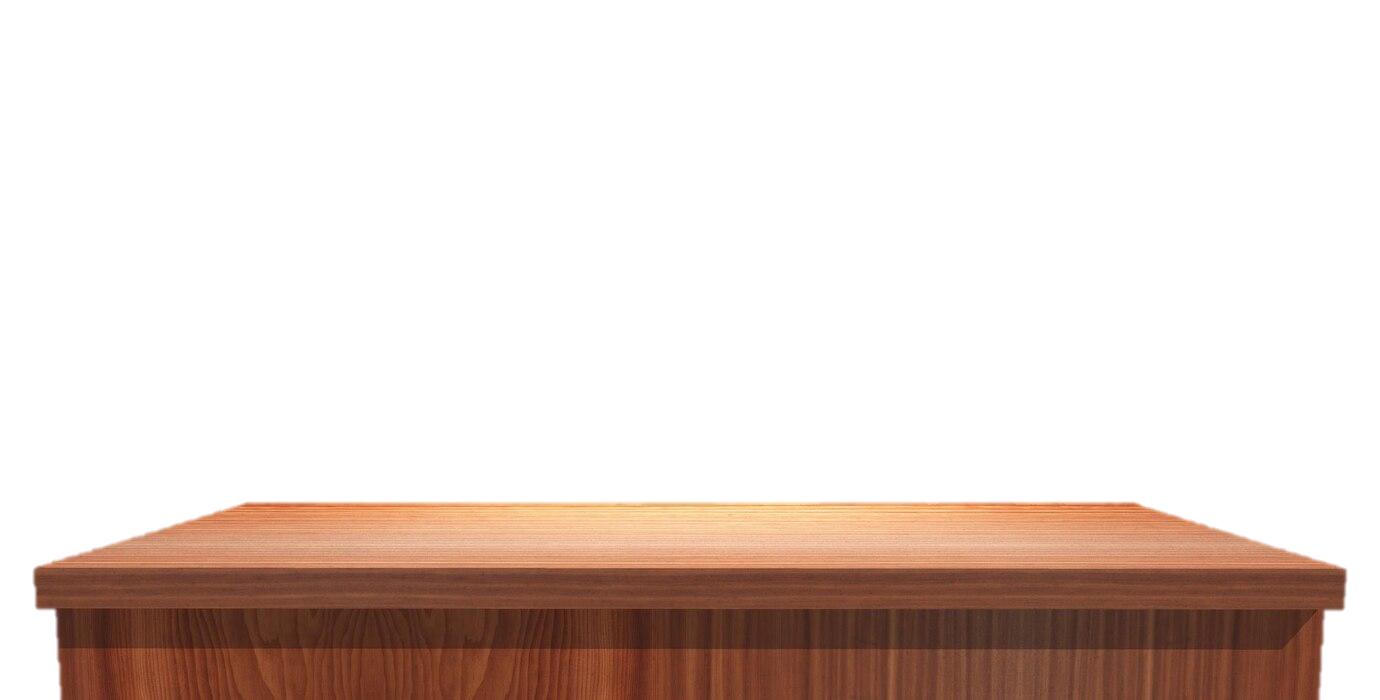 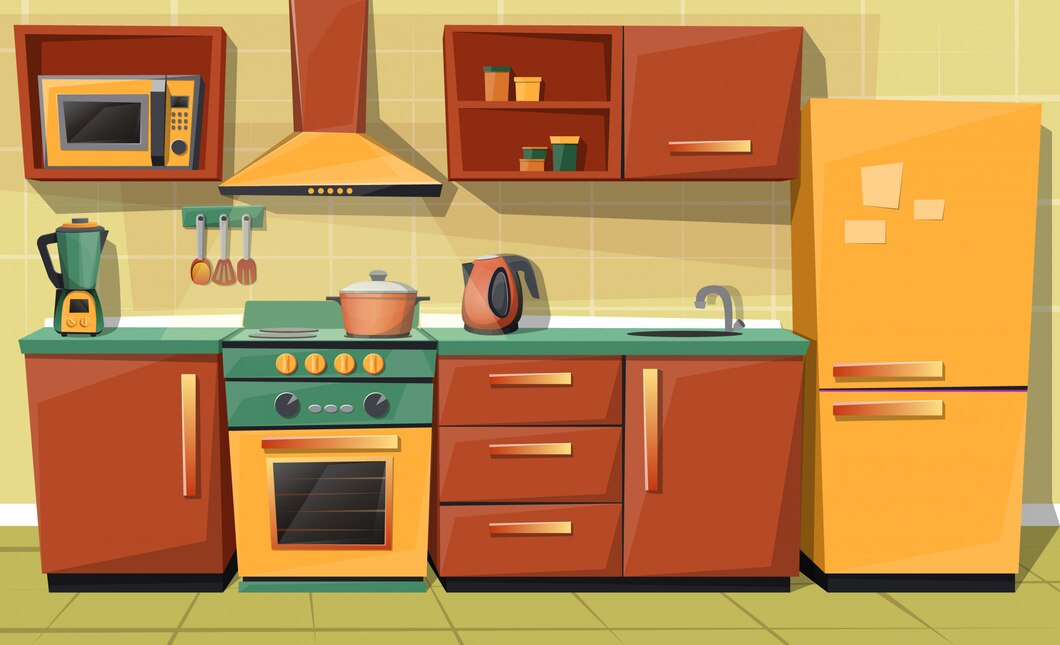 The bowl
=
El tazón
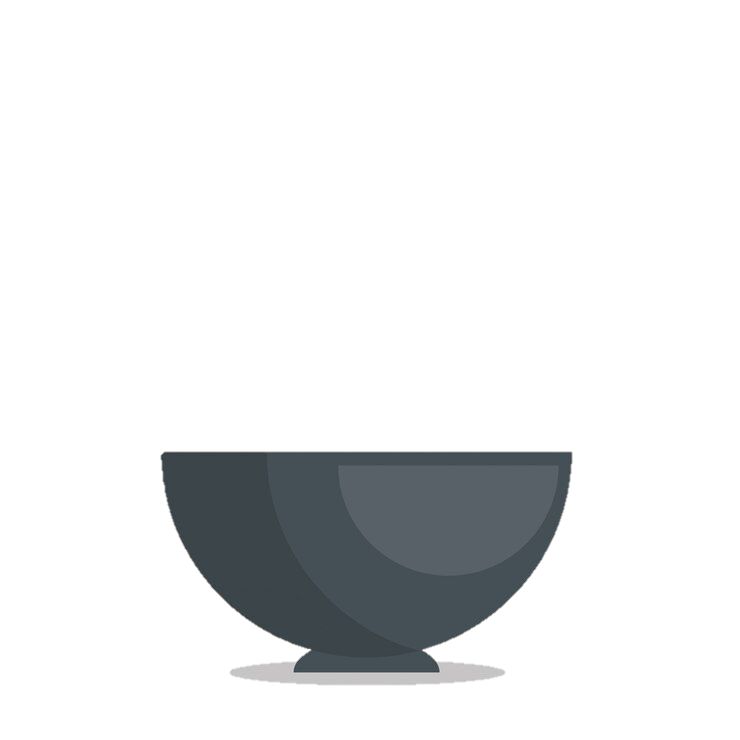 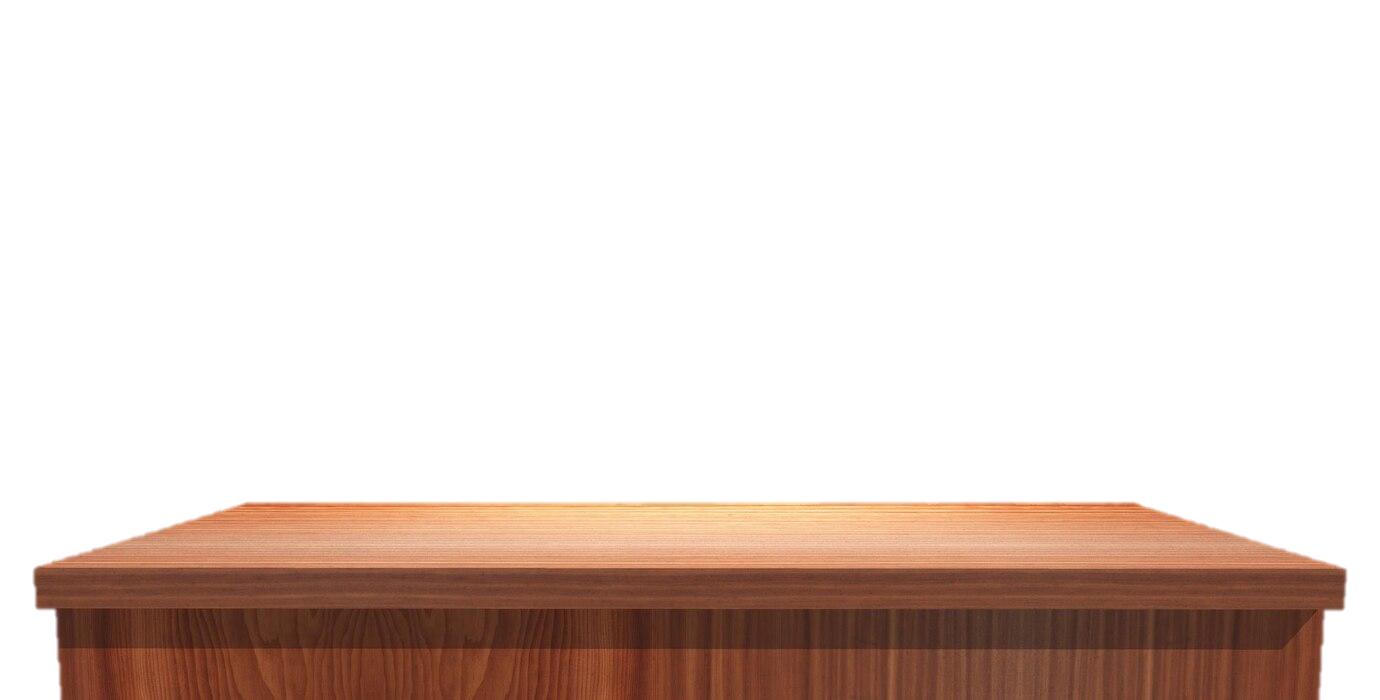 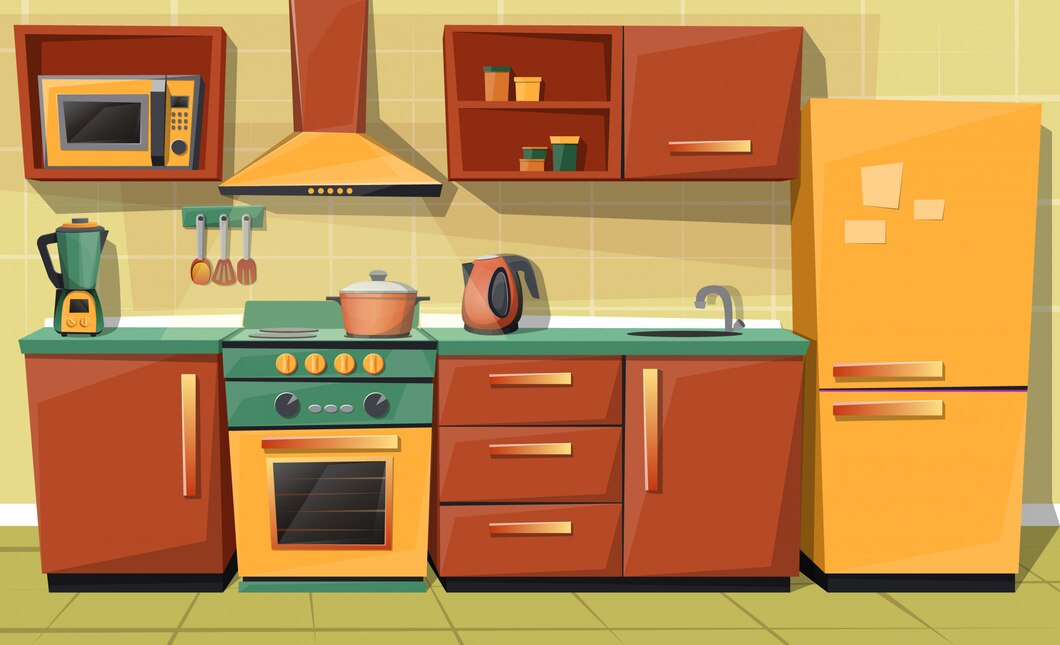 The cup
=
La taza
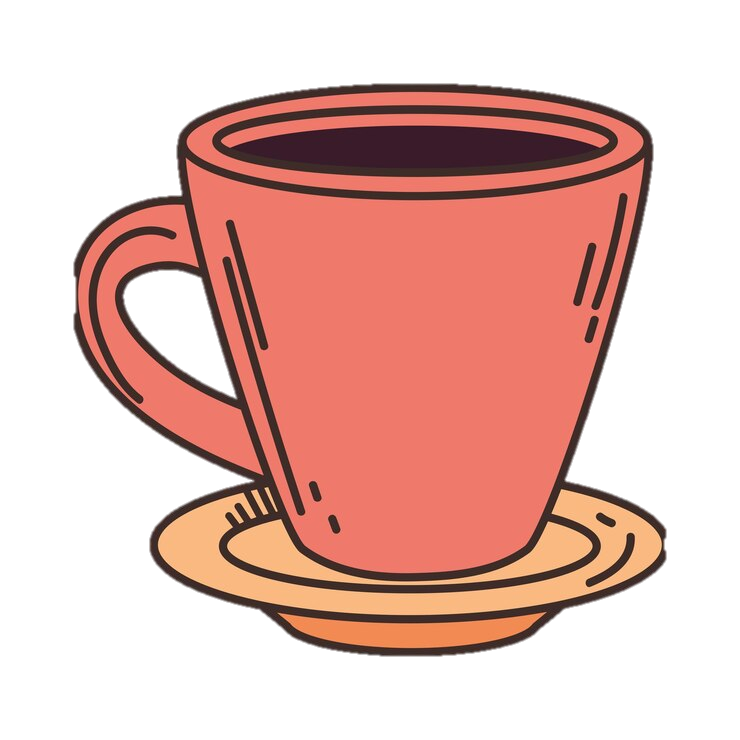 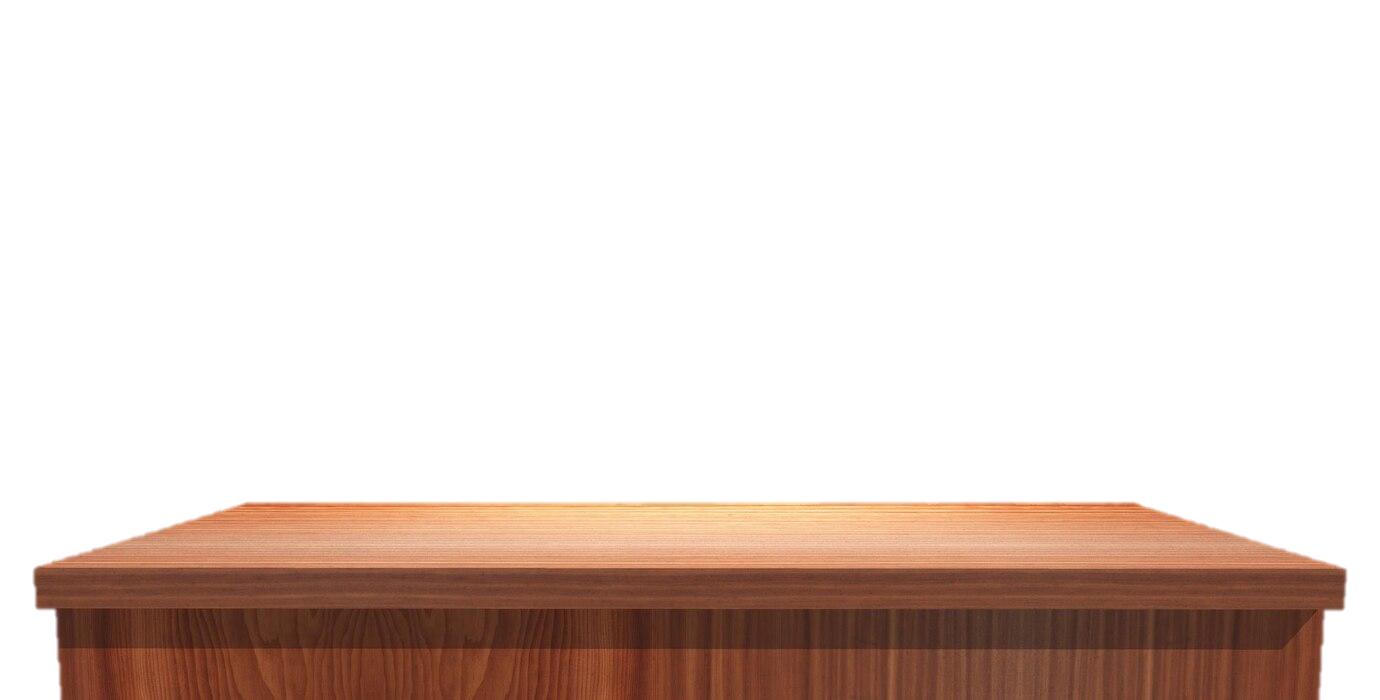 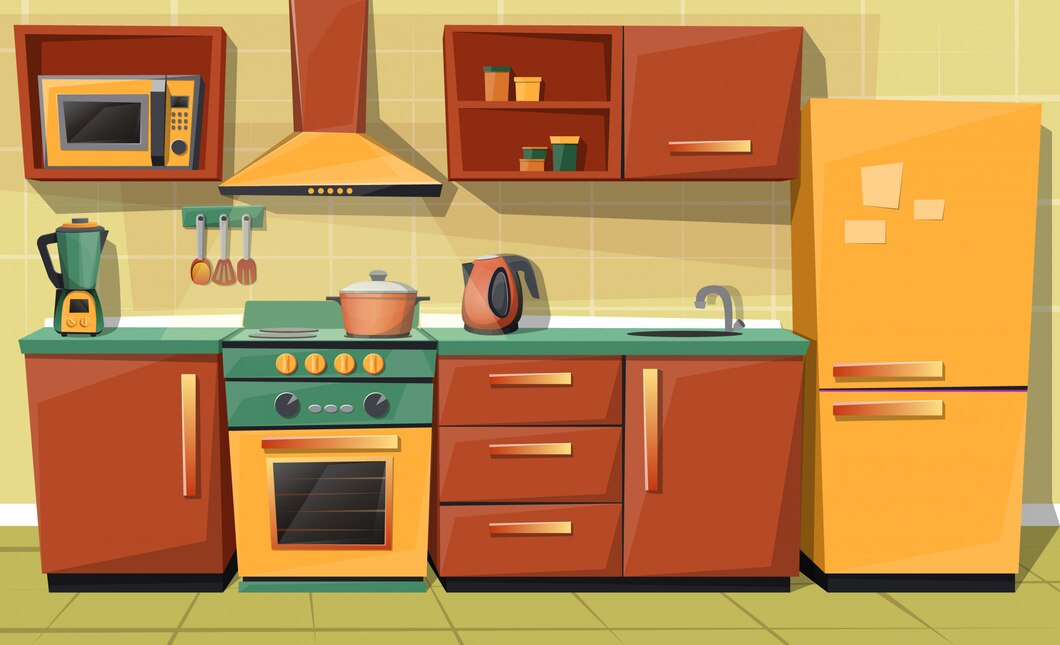 The spoon
=
La cuchara
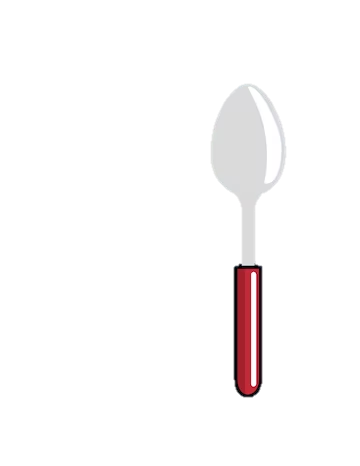 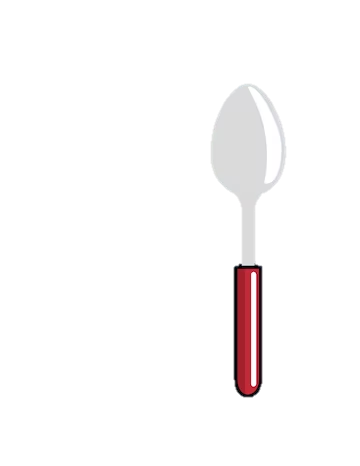 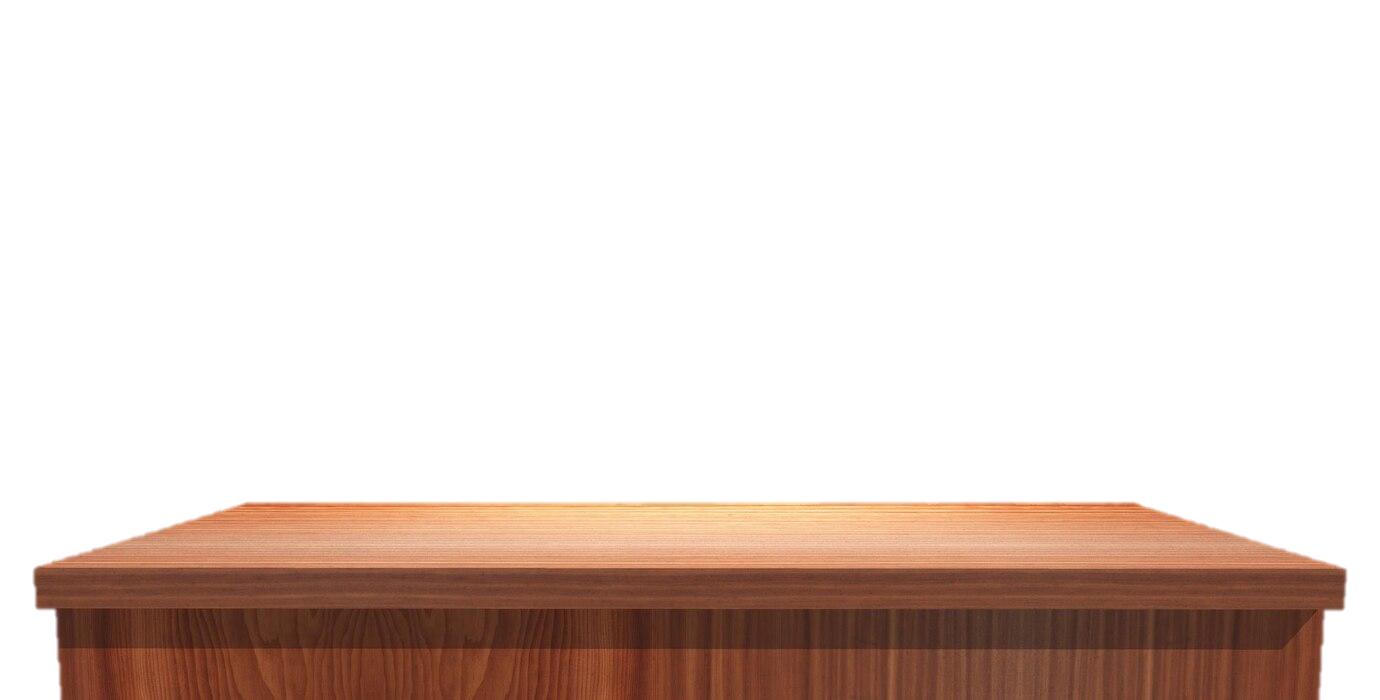 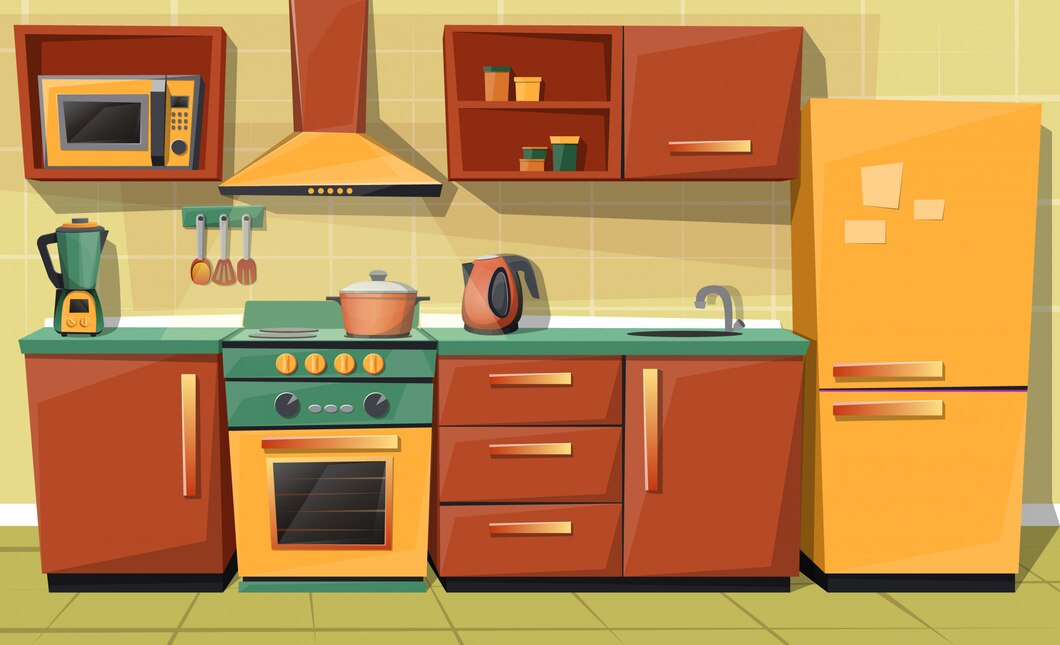 The fork
=
El tenedor
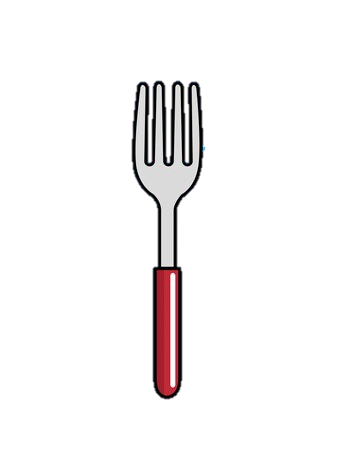 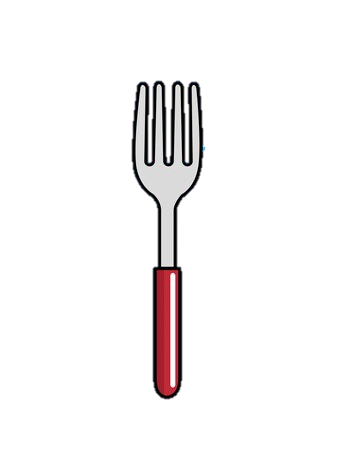 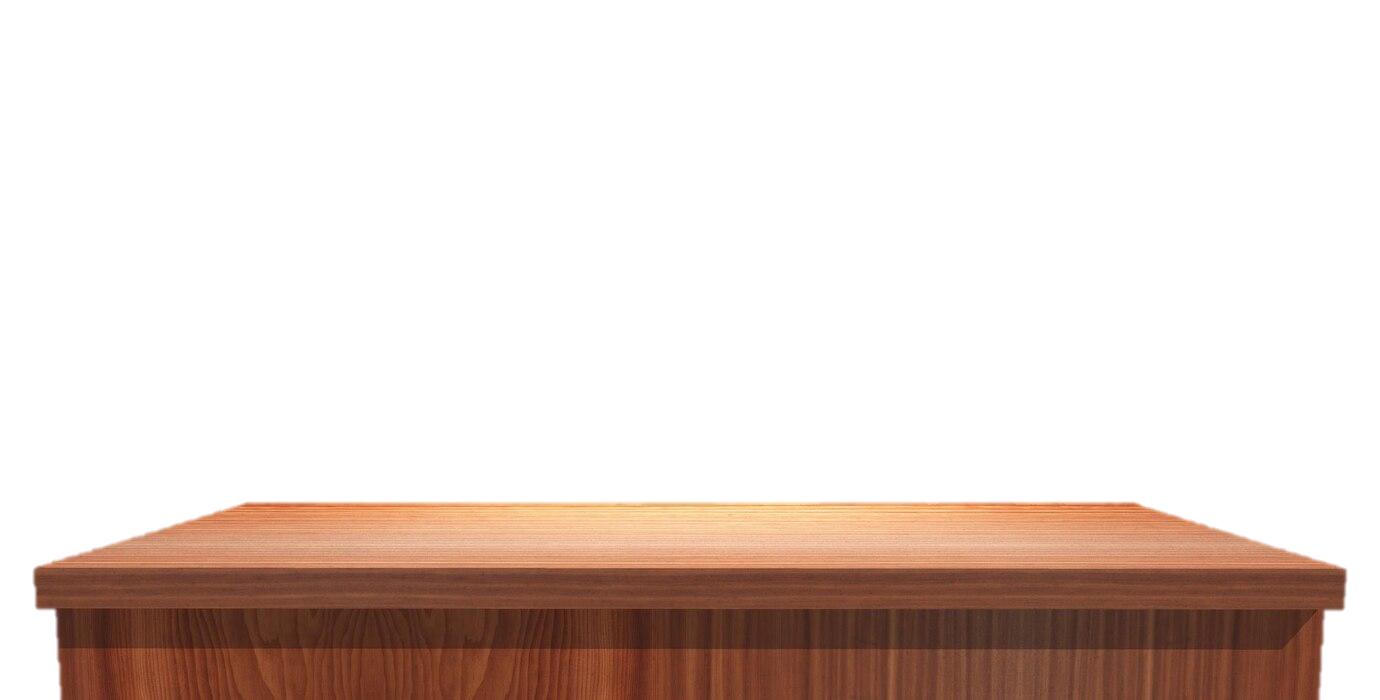 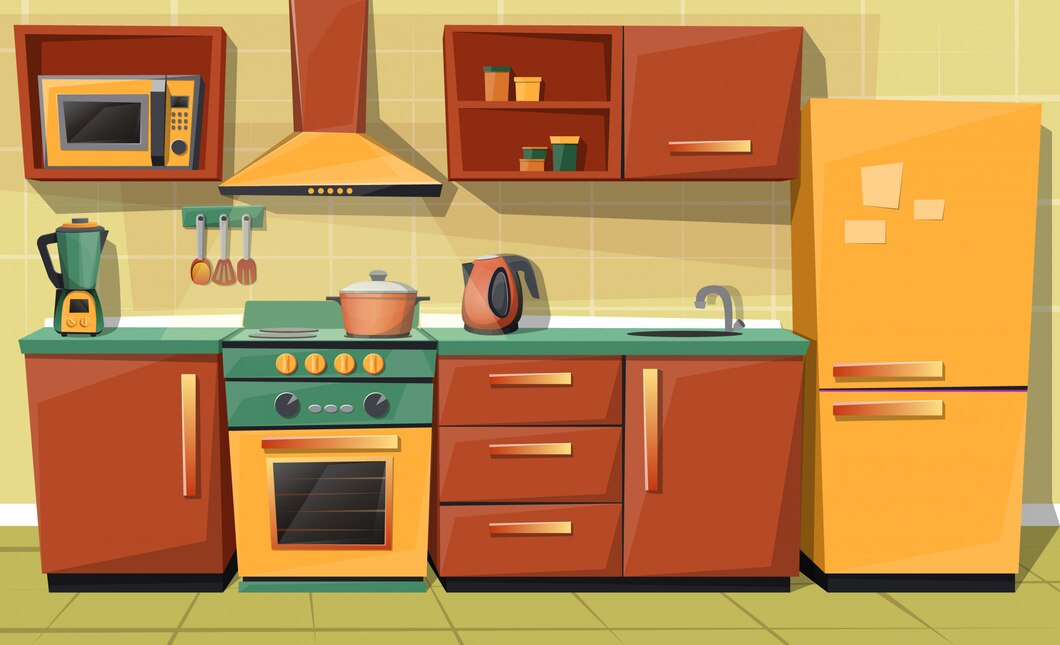 The knife
=
El cuchillo
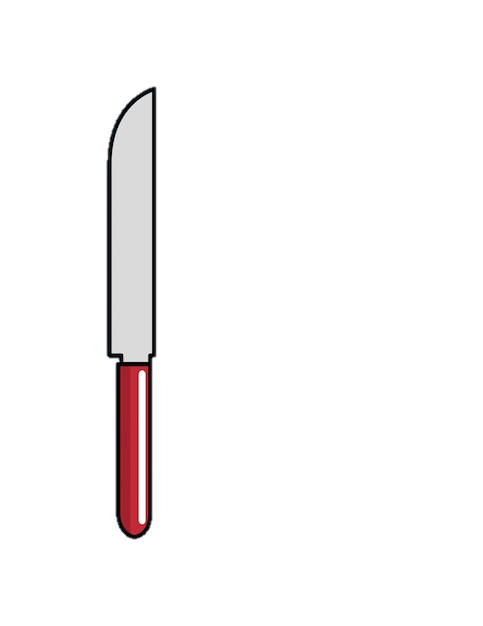 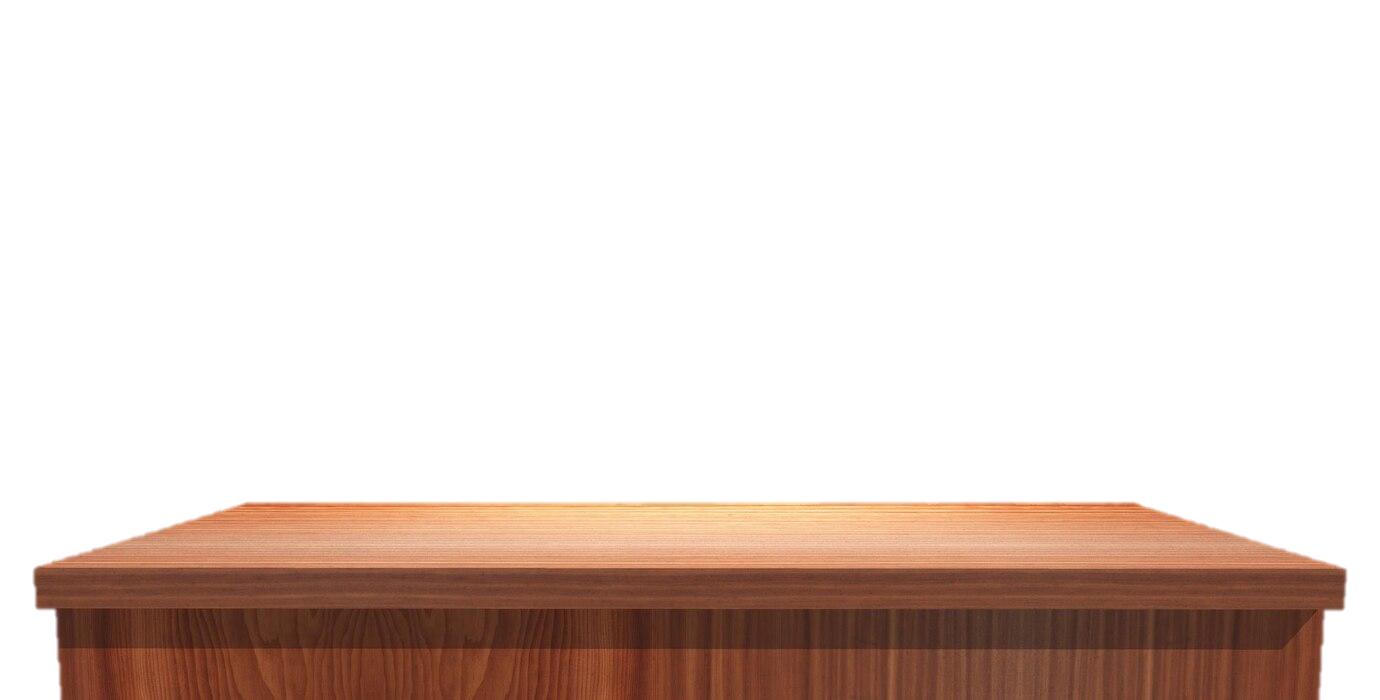 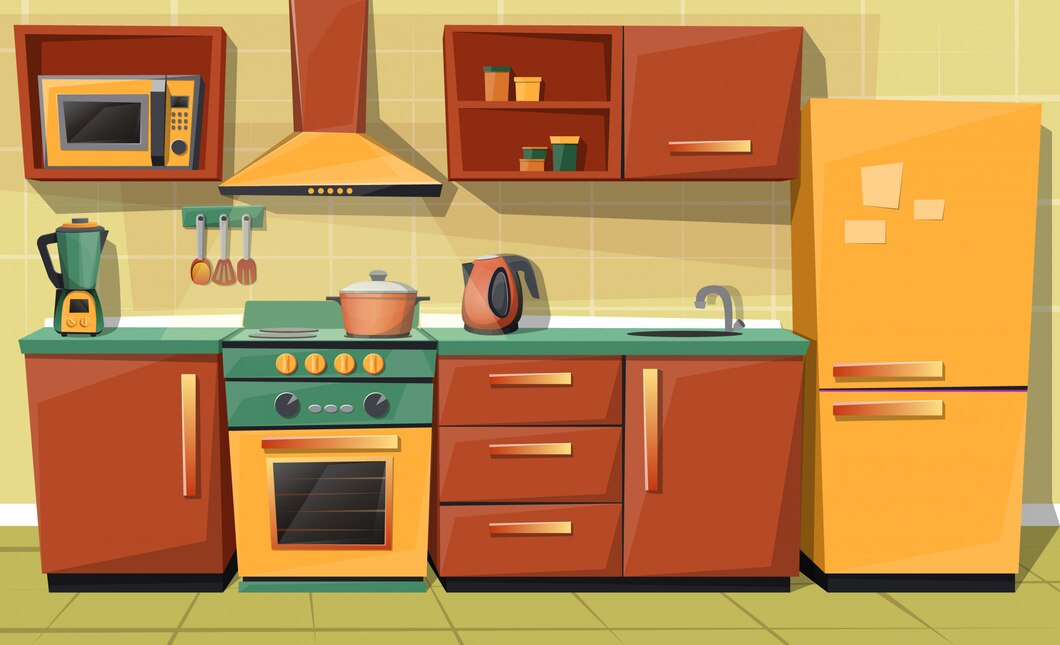 The napkin
=
La servilleta
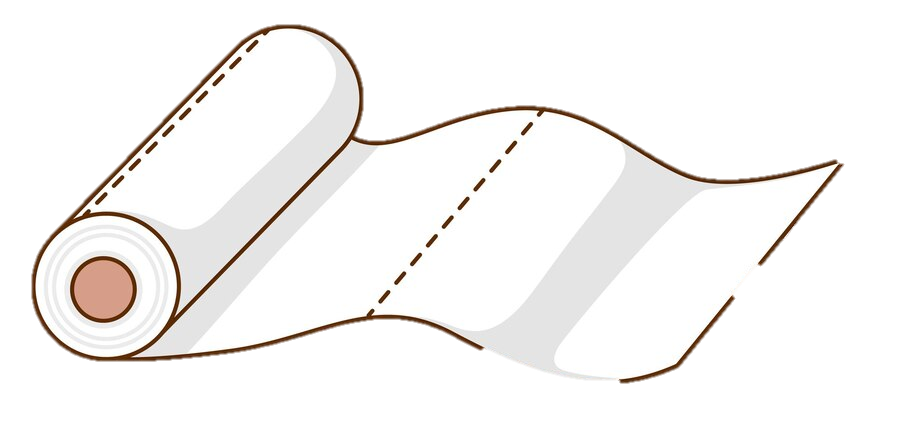 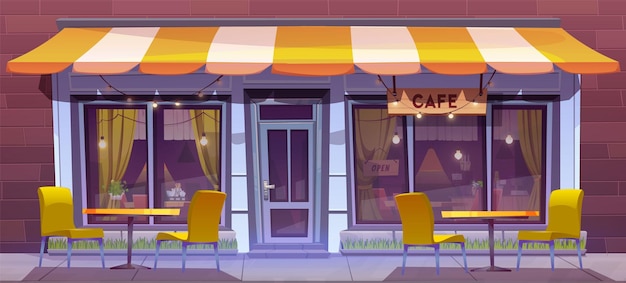 The waiter
=
El mesero /
La mesera
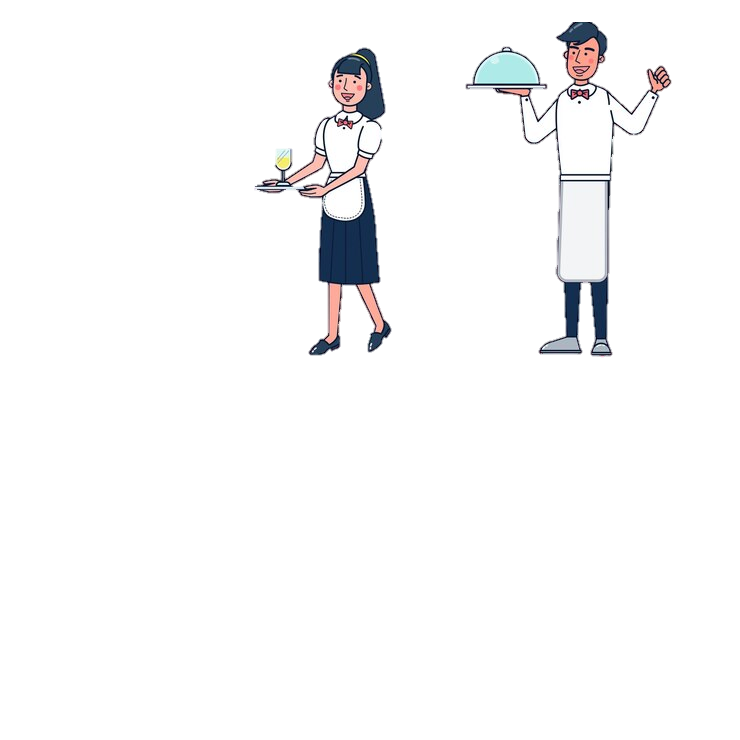 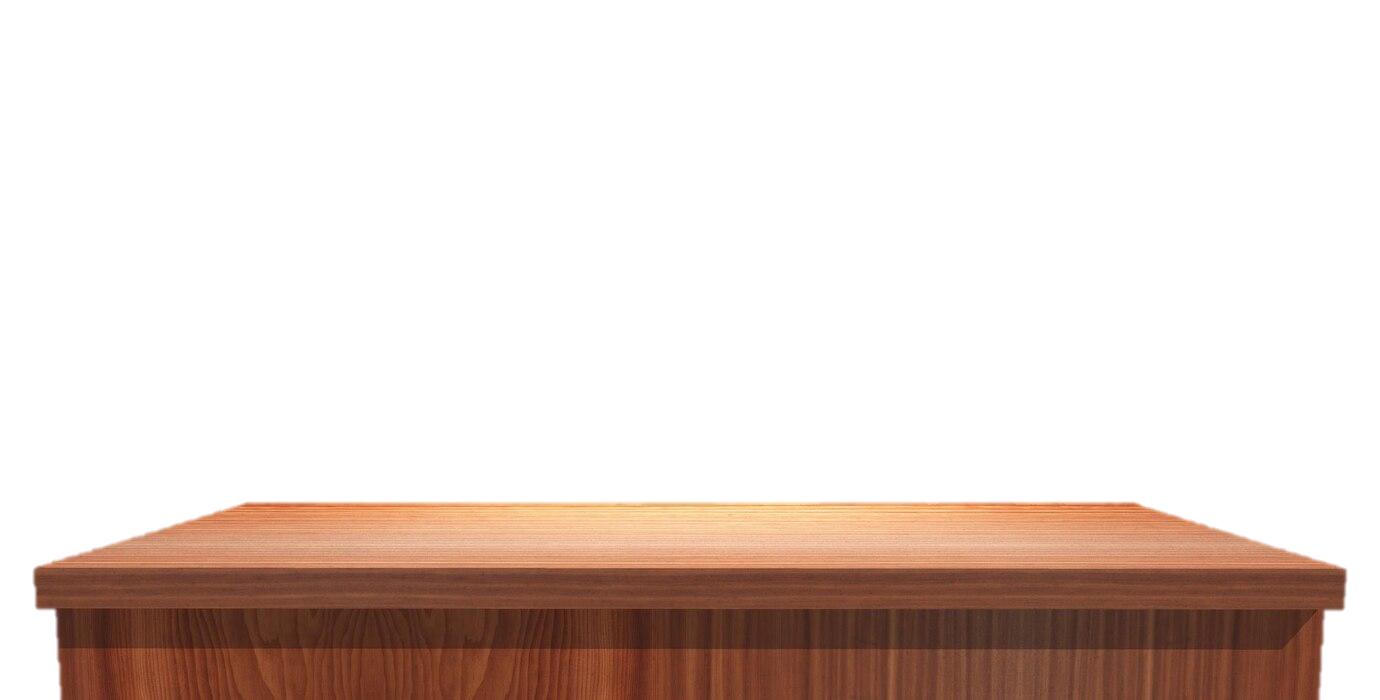 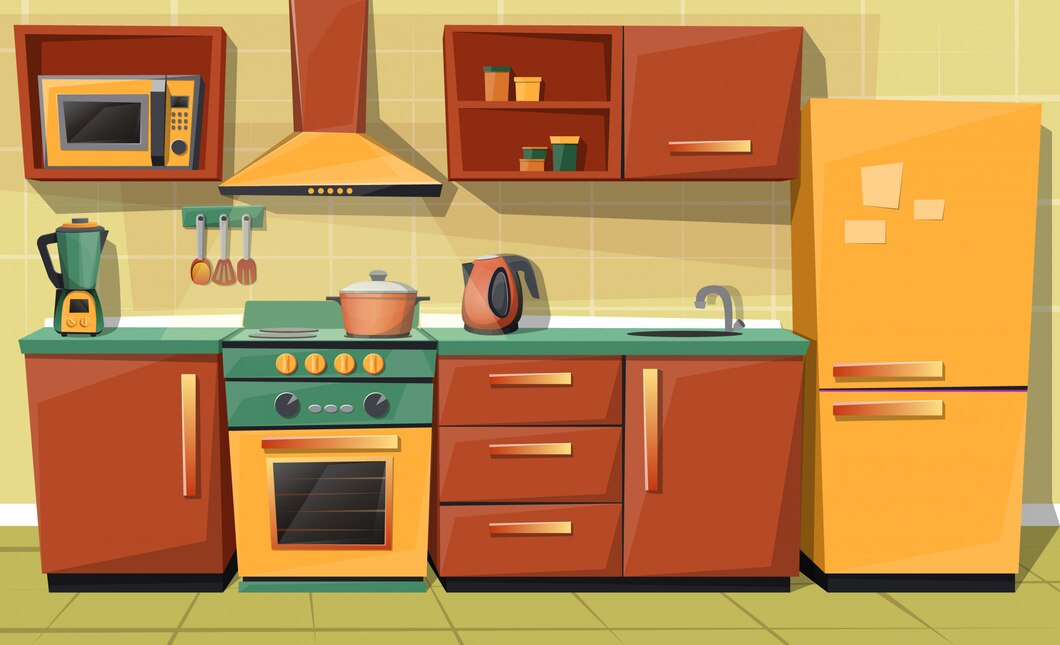 The bill
=
La cuenta
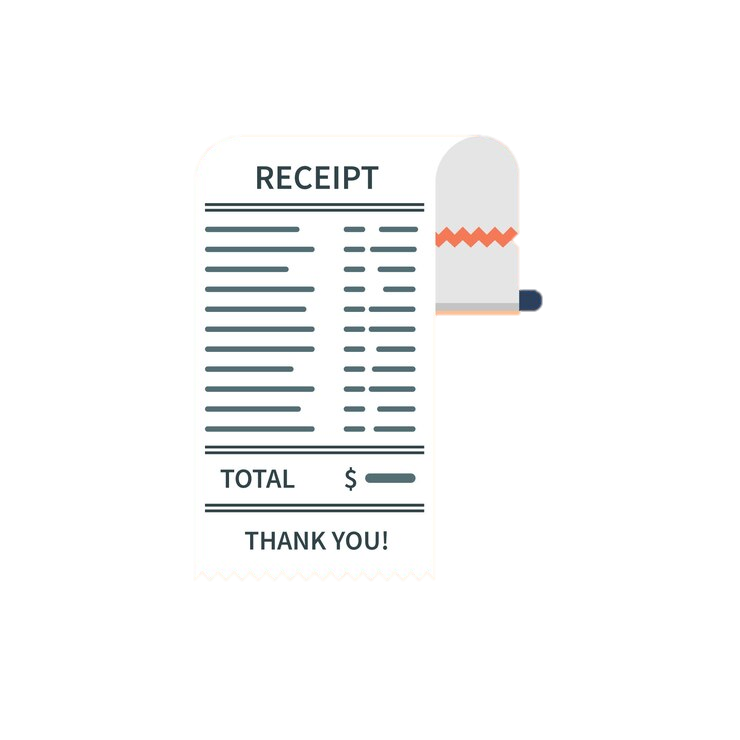 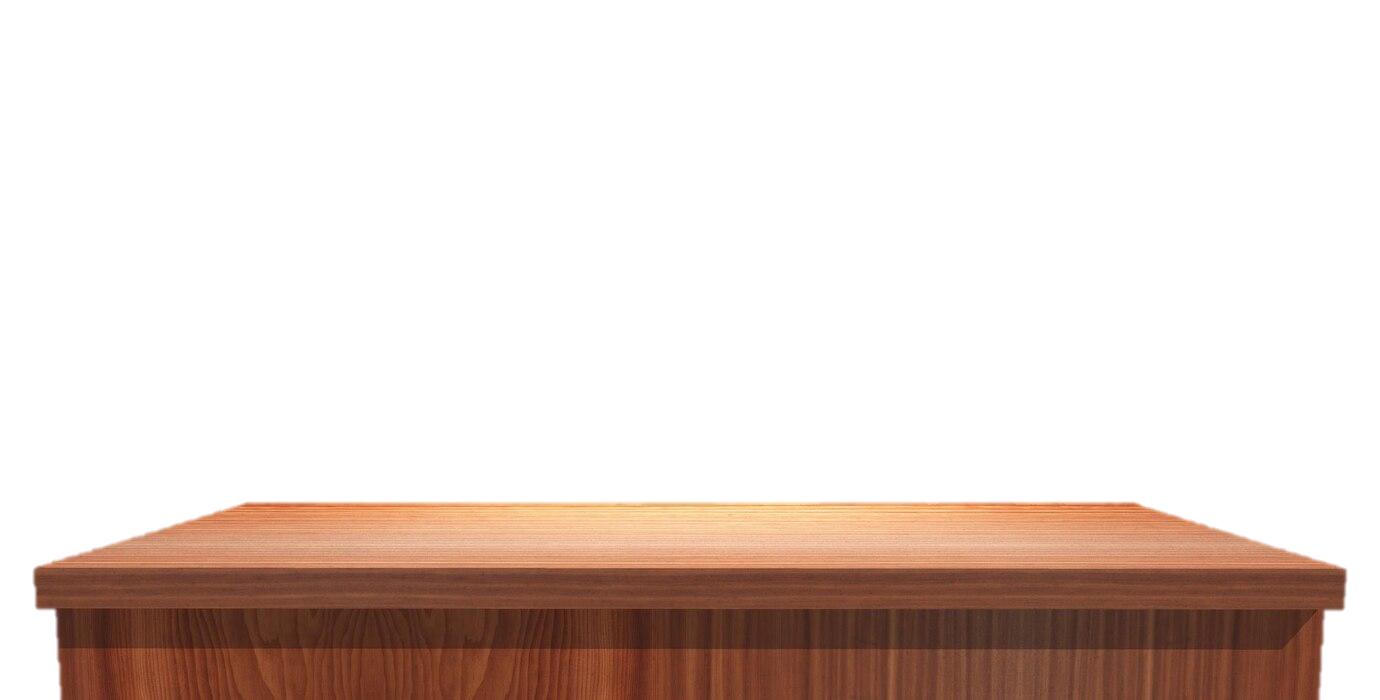 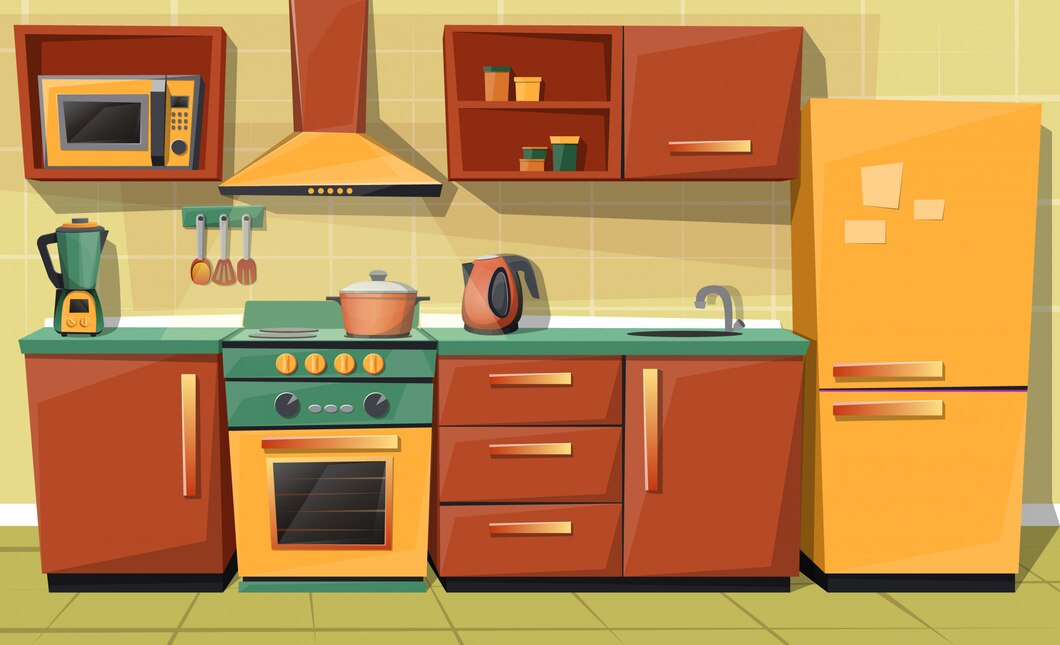 The tip
=
La propina
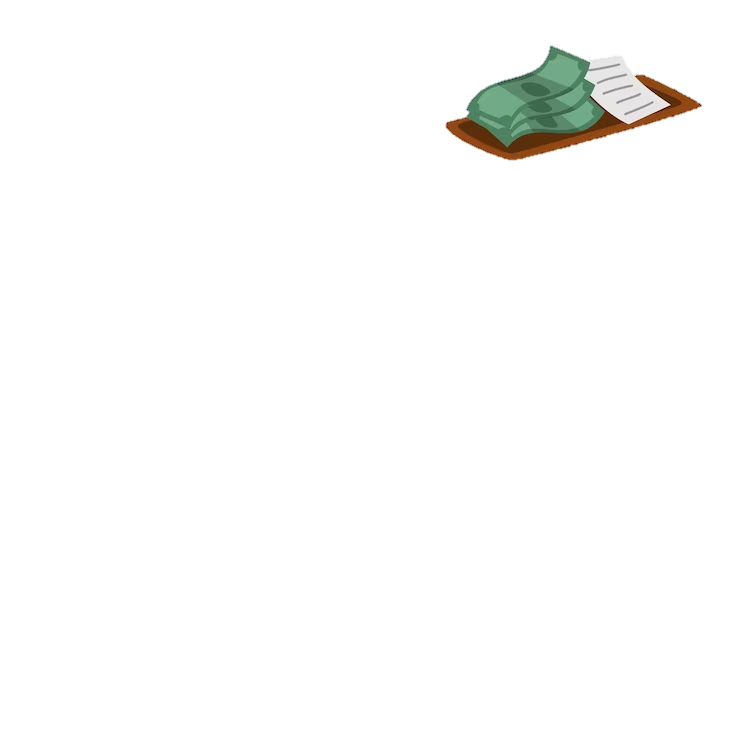 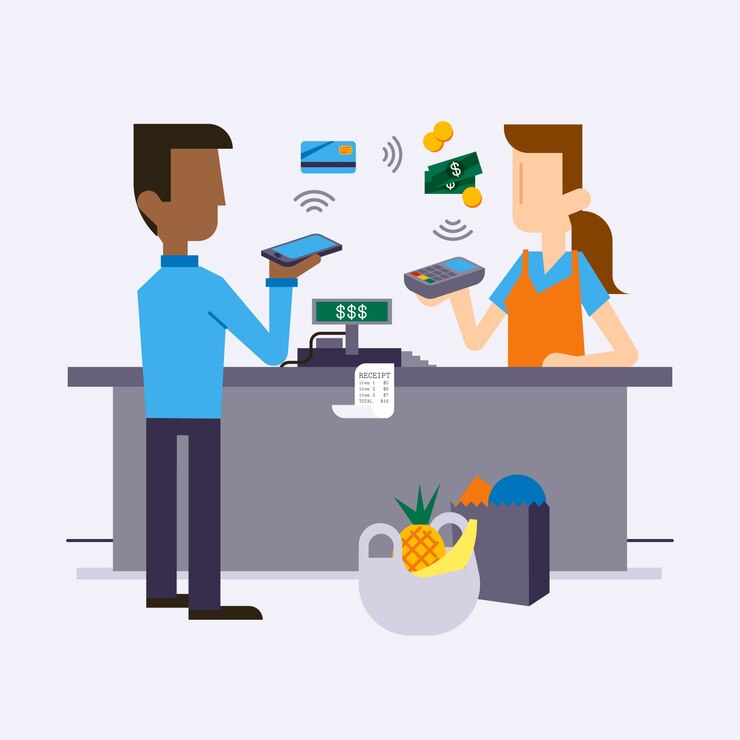 To pay
=
Pagar
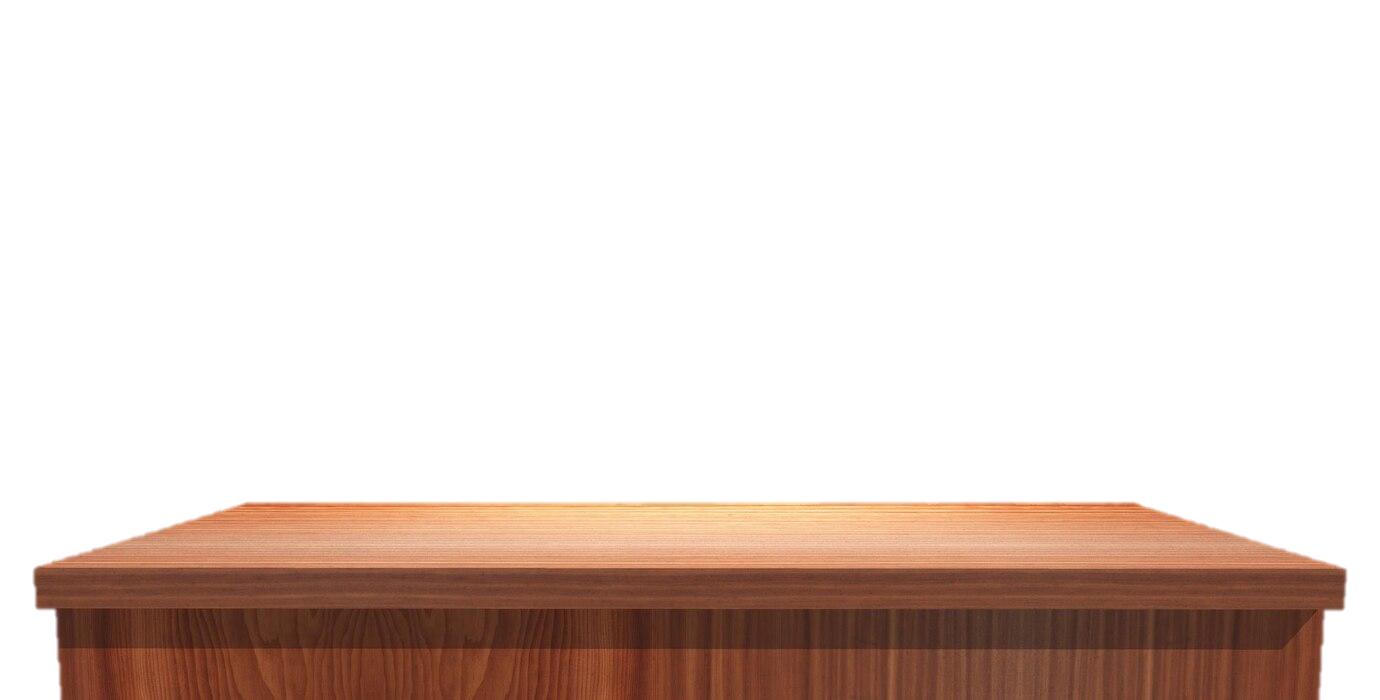 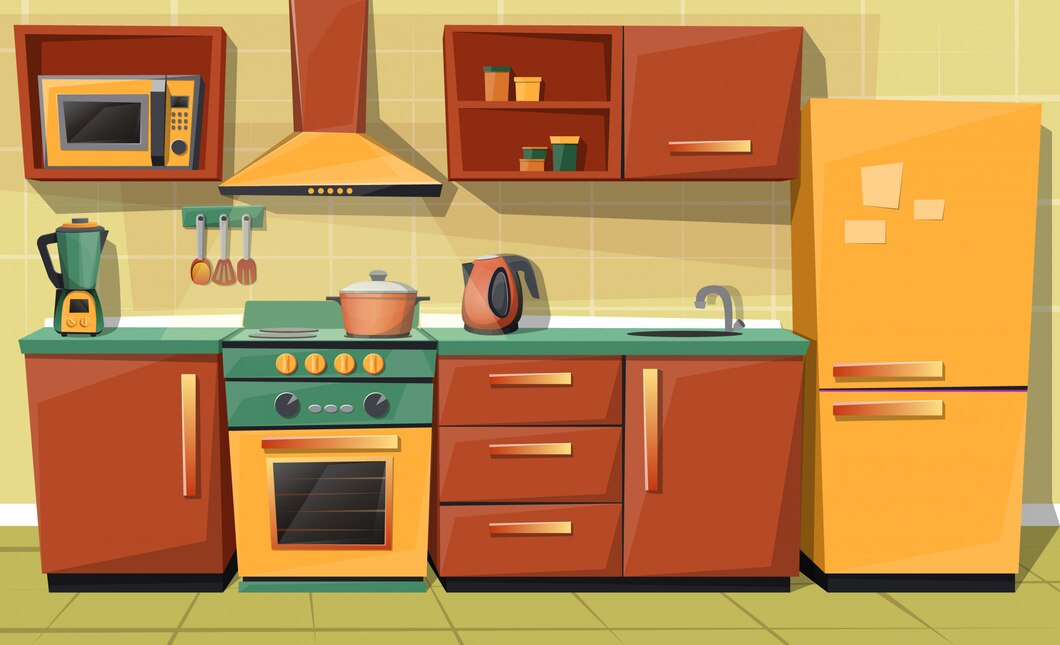 To cook
=
Cocinar
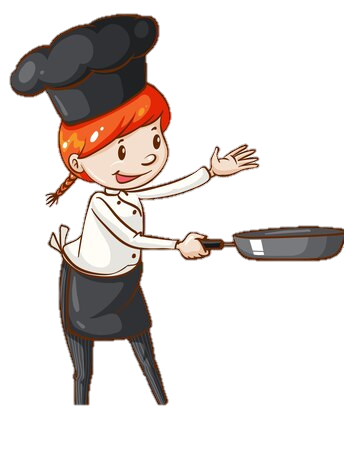 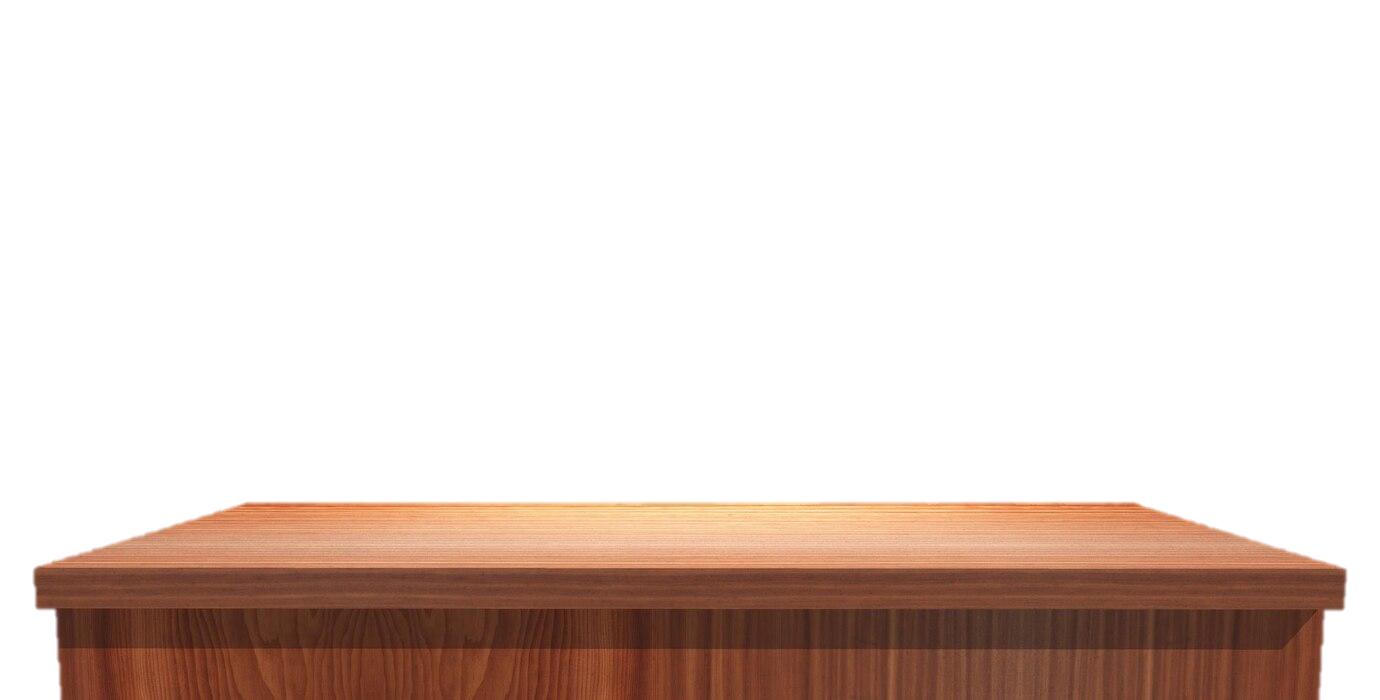 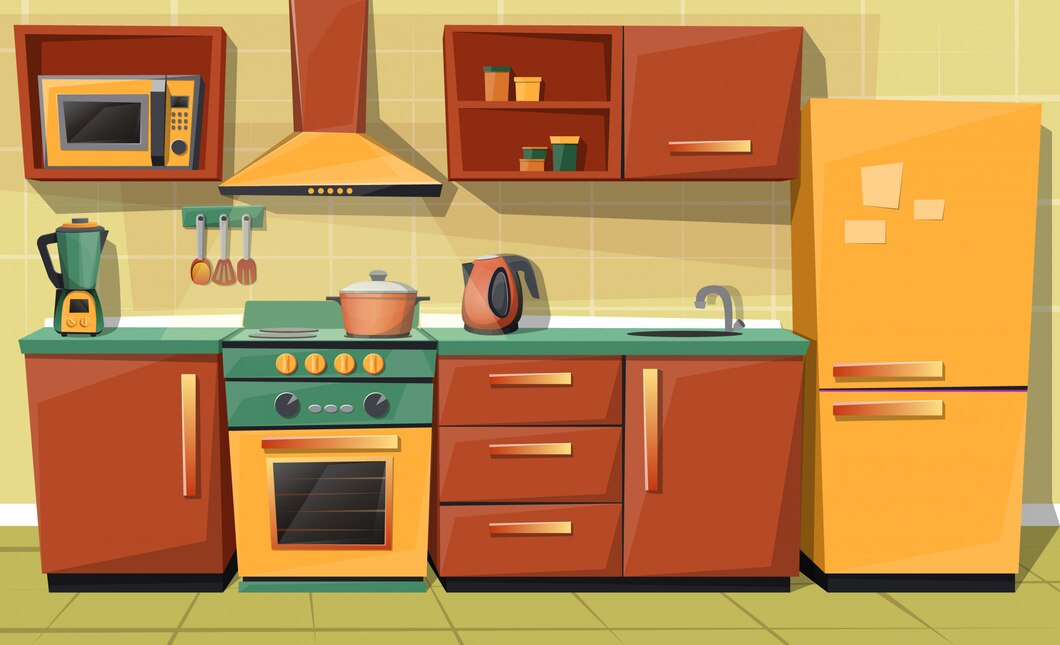 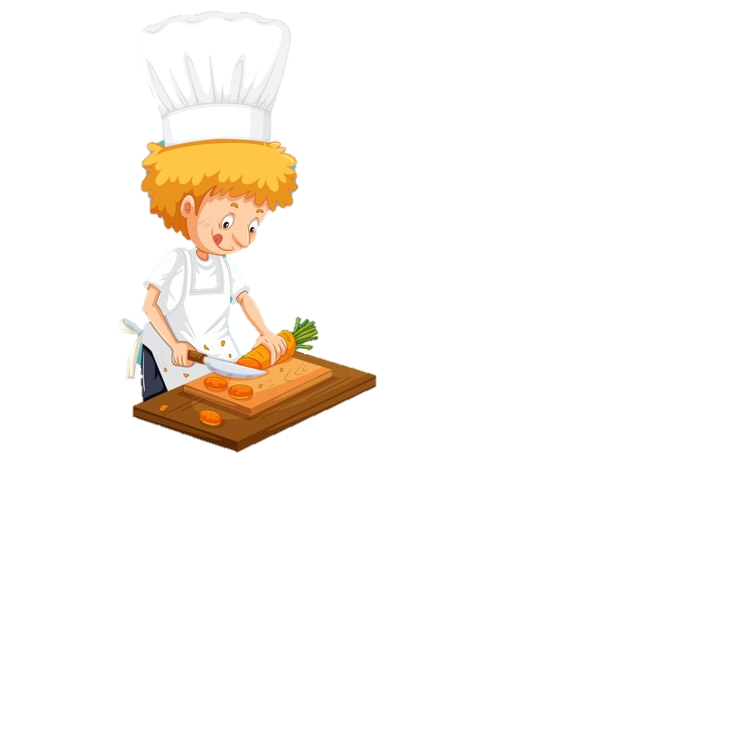 To prepare
=
Preparar
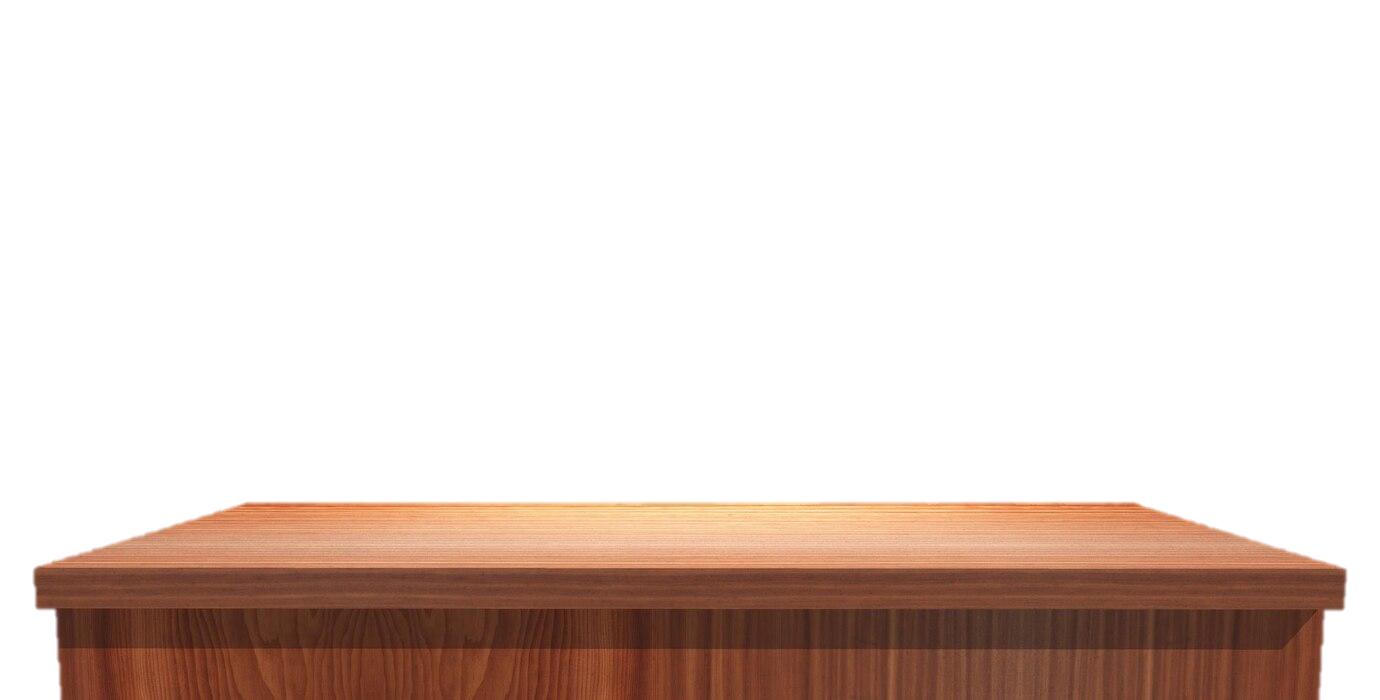 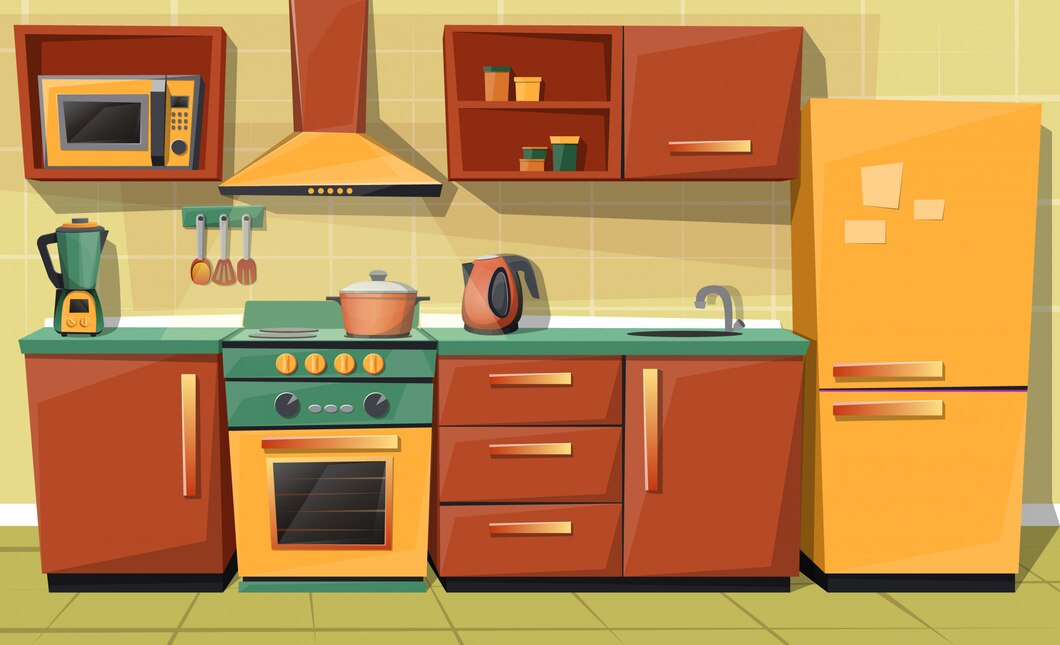 To wash
=
Lavar
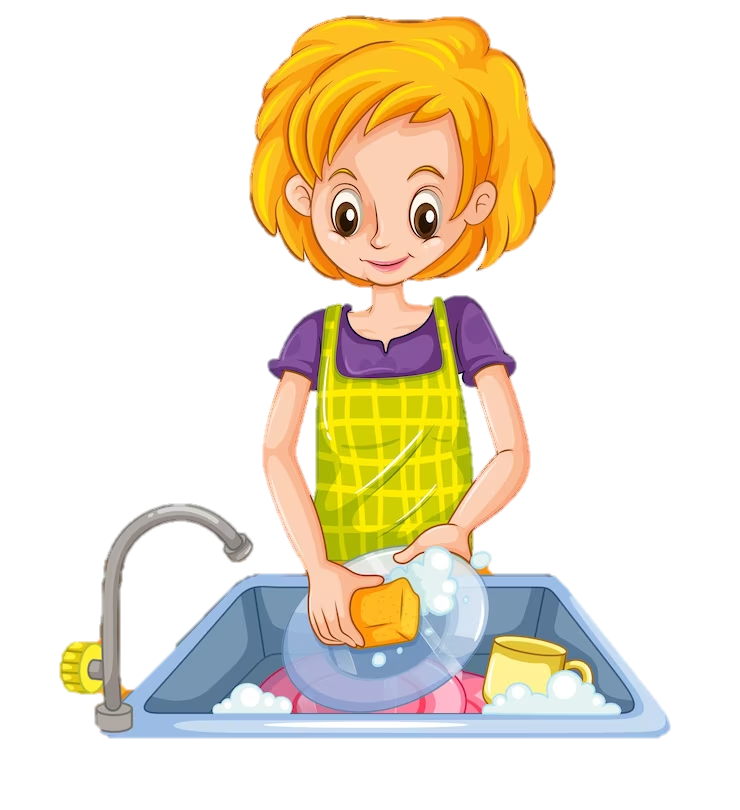 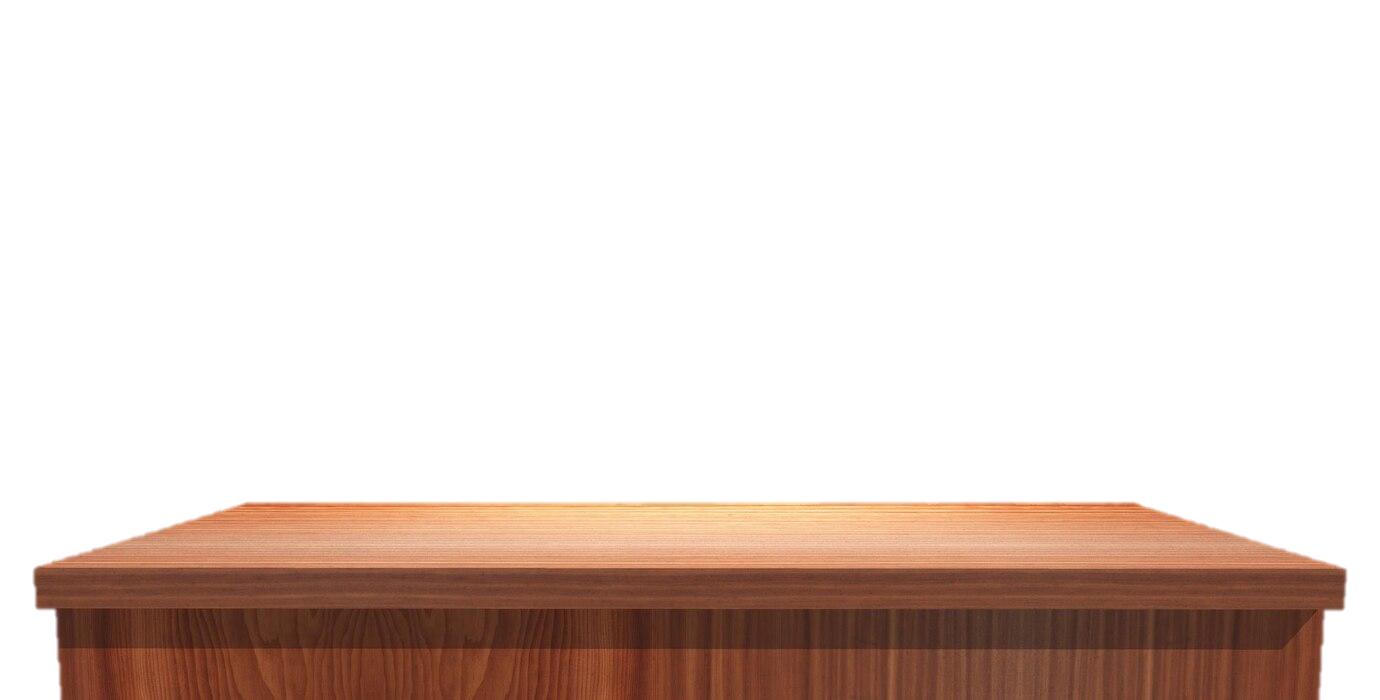 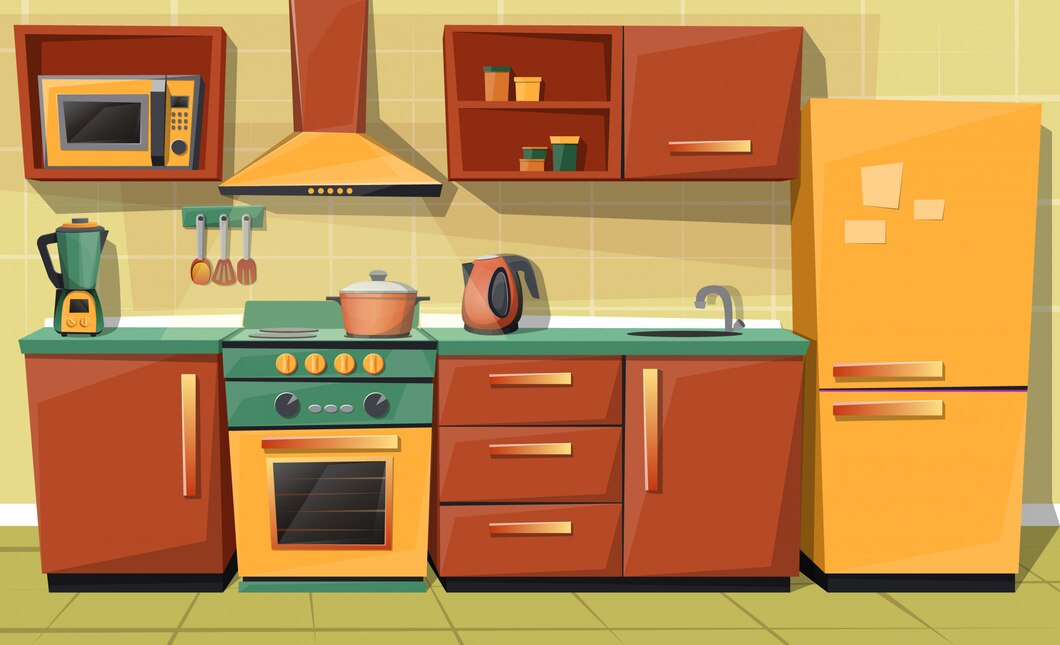 Vegetarian
=
Vegetariano/a
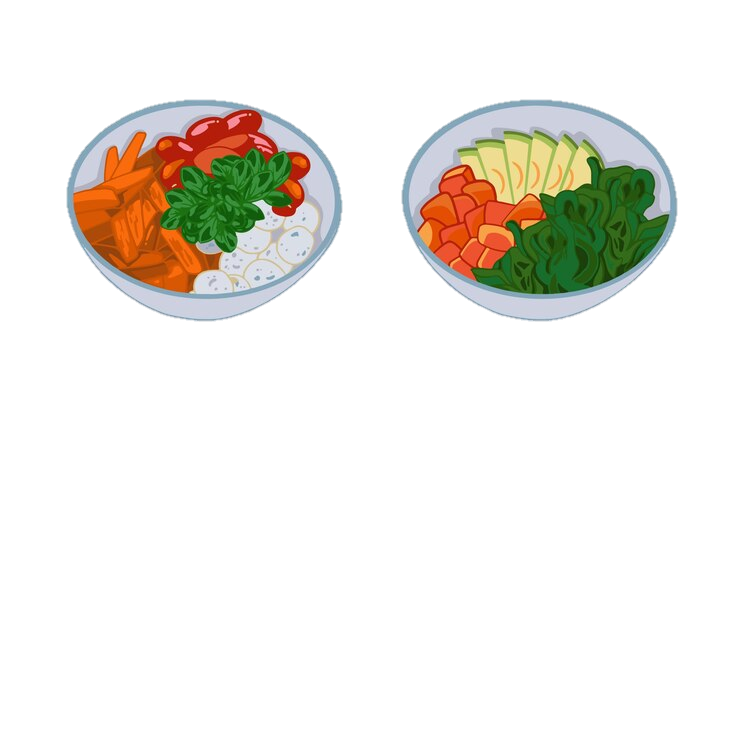 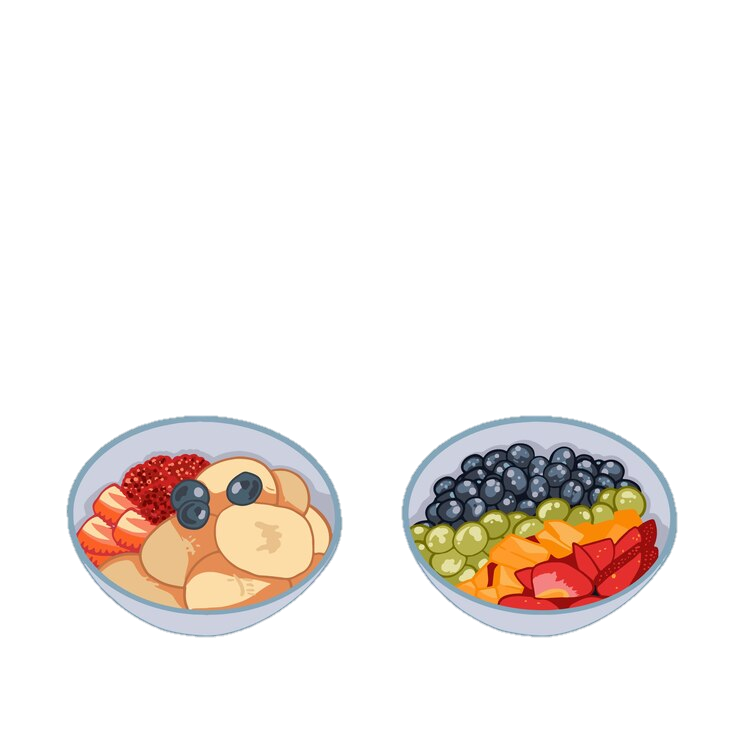